UOOC优课在线
UNIVERSITY OPEN ONLINE COURSES
学生移动端APP:优课UOOC操作手册
2018年3月
主要内容
选课
注册及登录
课程学习
身份认证
1
2
3
4
5
6
消息中心
个人设置
1
注册及登录
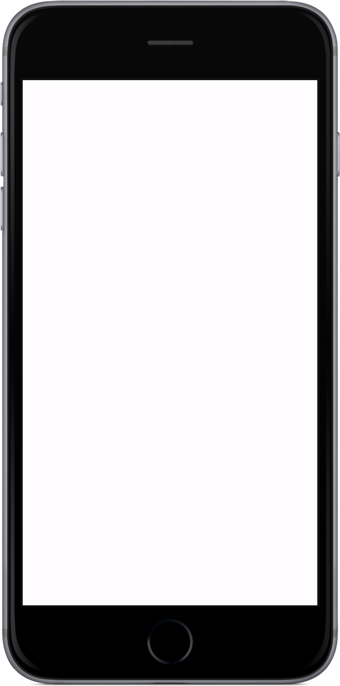 1.1 下载优课APP
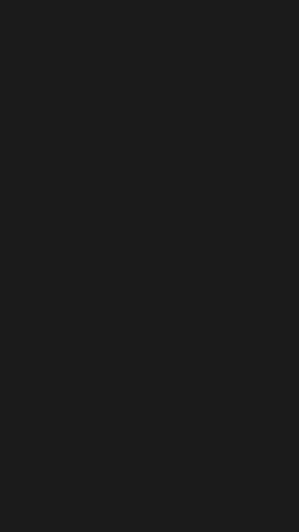 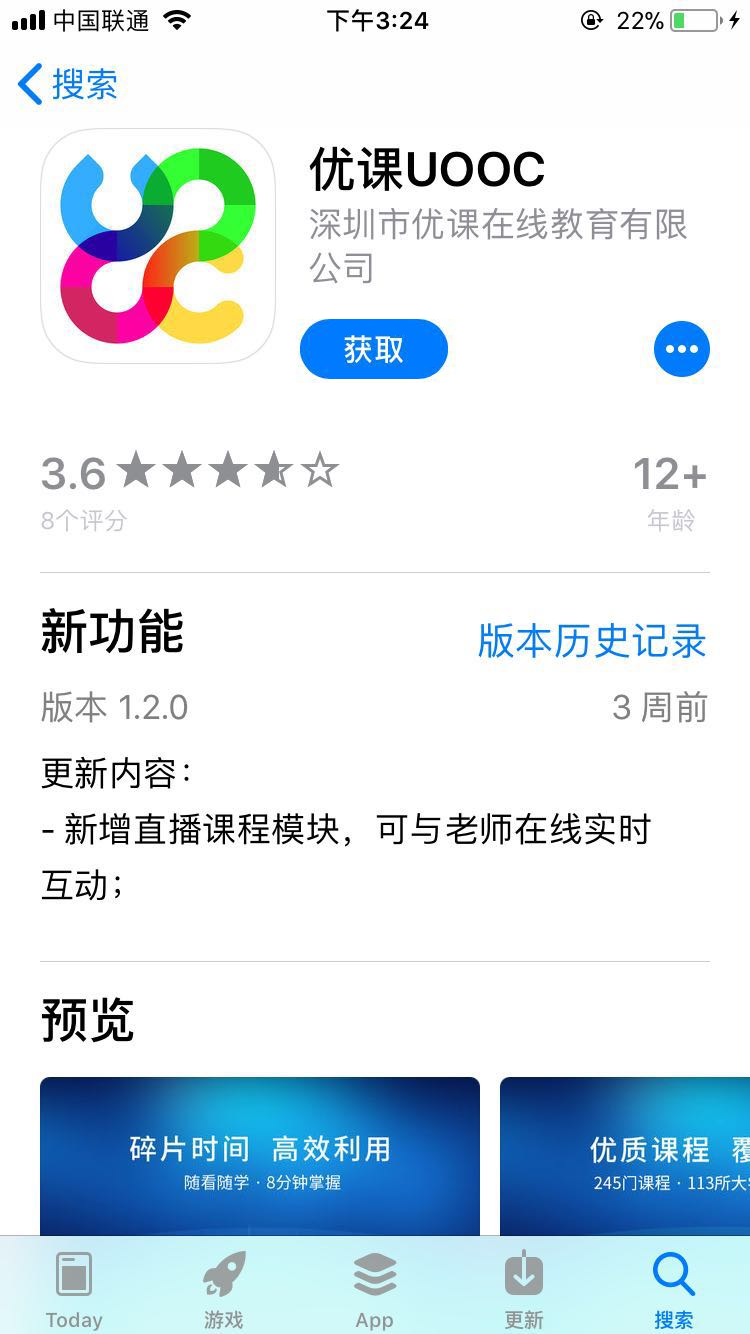 以苹果手机为例，在App Store 搜索“优课UOOC”
1
2
点击“获取”
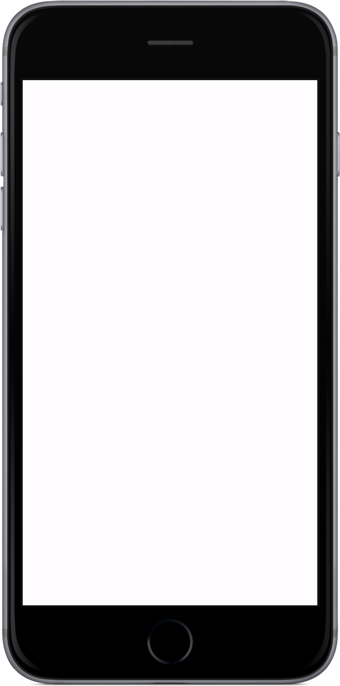 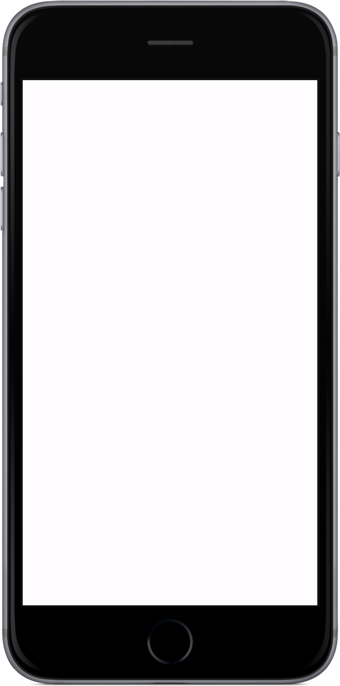 1.2 进行注册
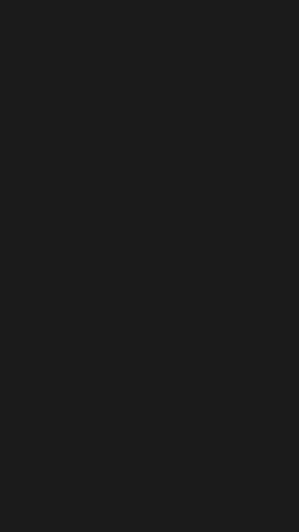 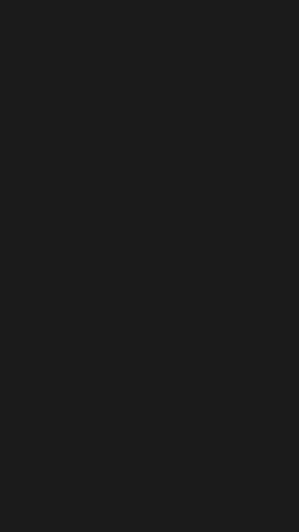 打开APP，点击【登陆】，进入登录页面
点击“注册账号”进行注册
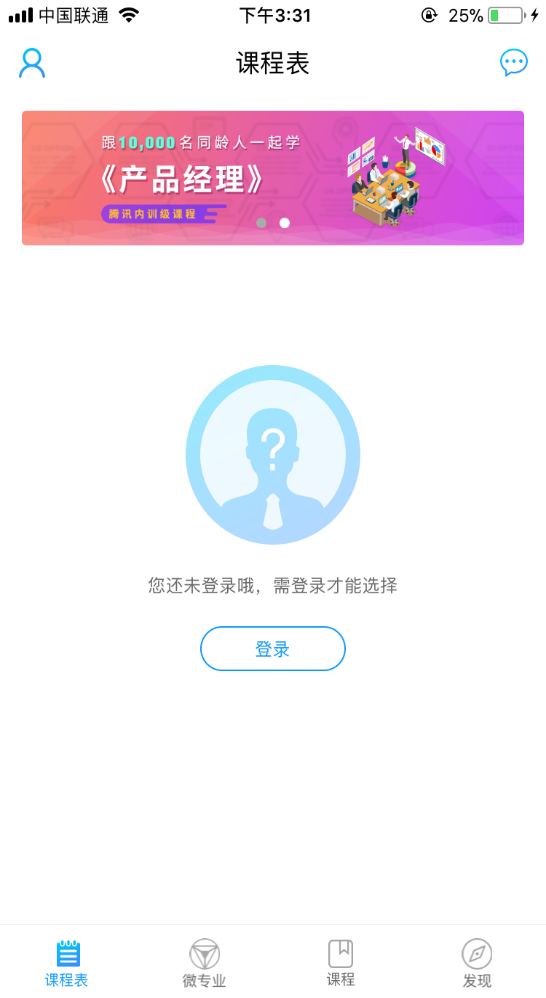 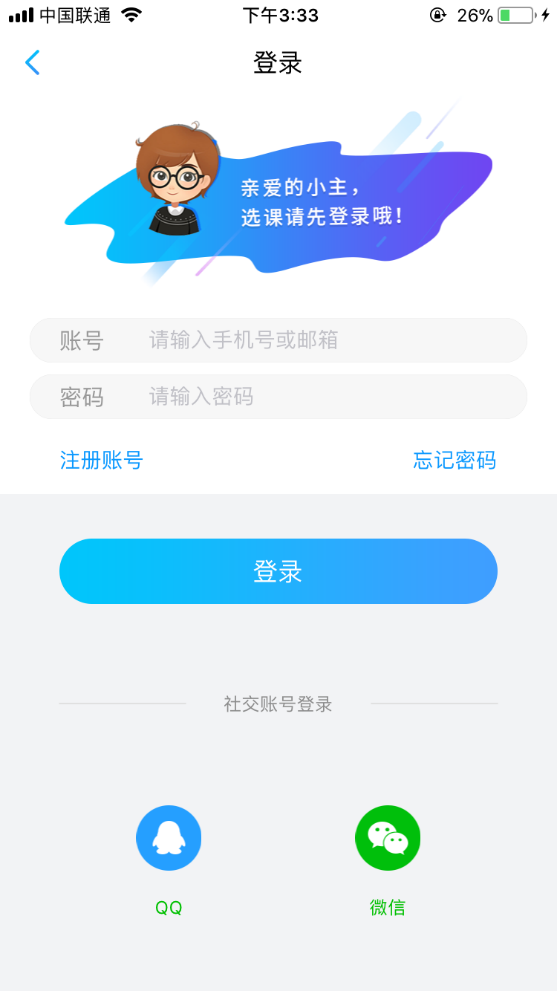 1
2
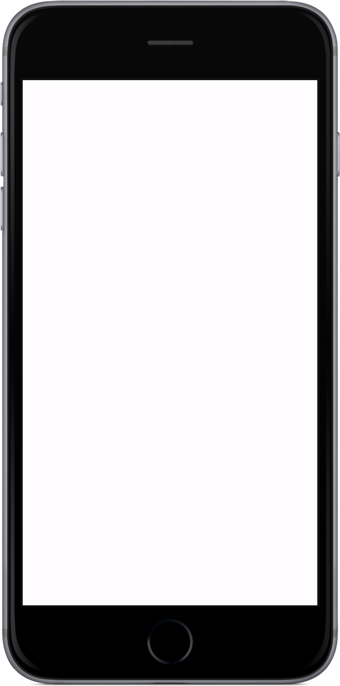 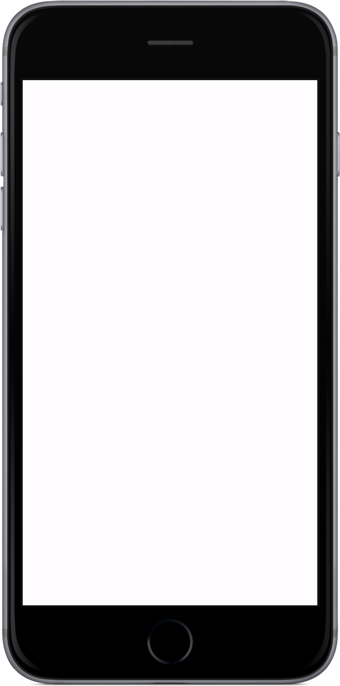 1.2 进行注册
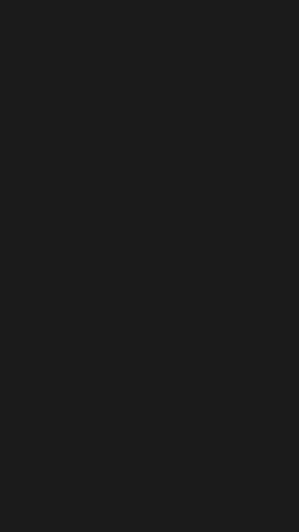 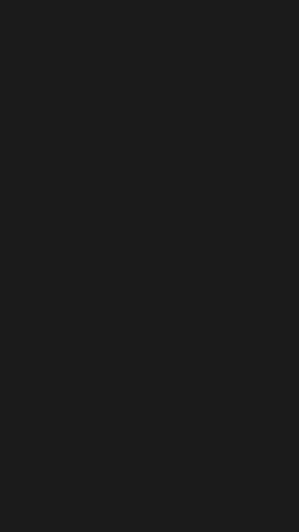 输入手机/邮箱获取验证码
设置密码
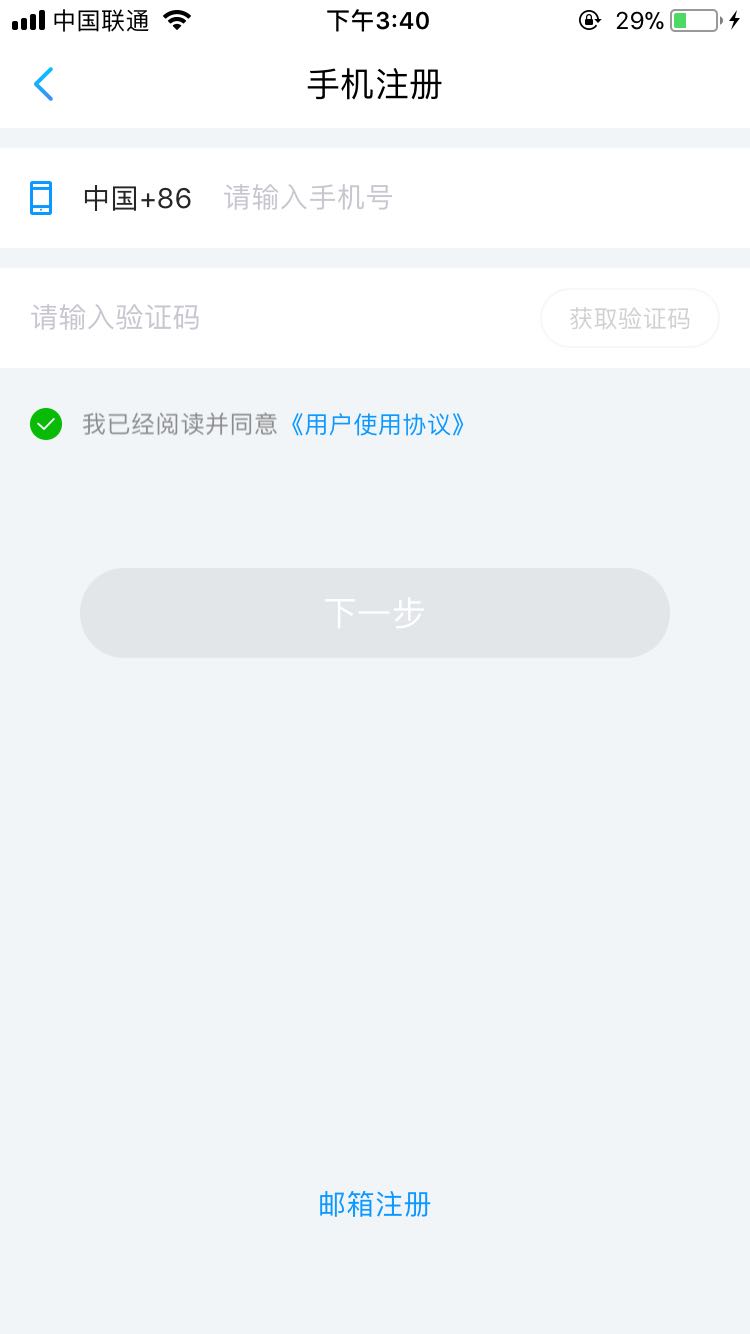 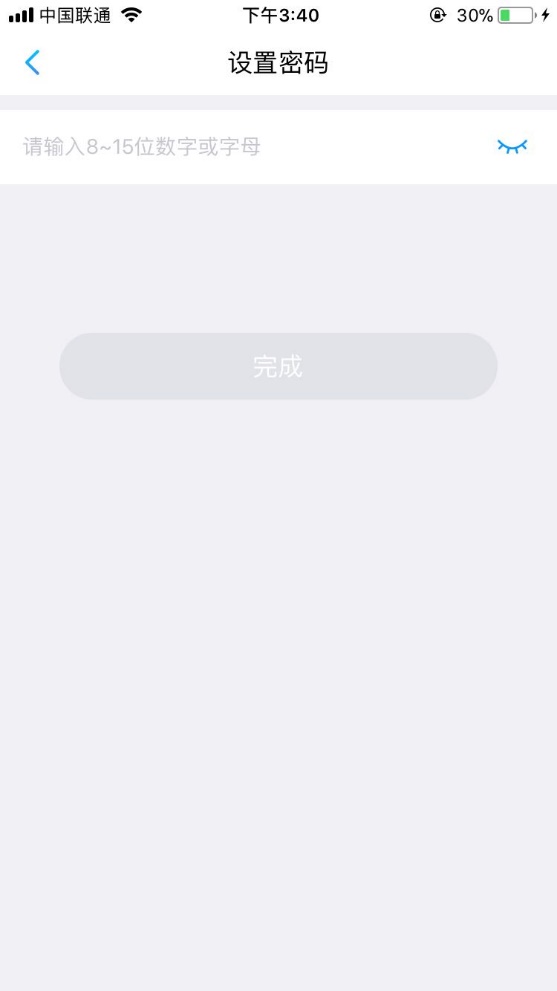 3
4
2
身份认证
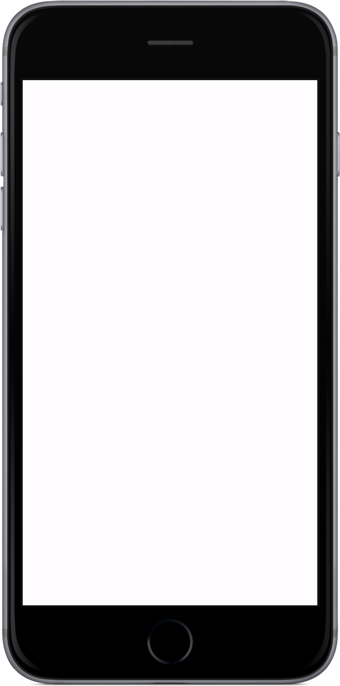 2.1 认证状态
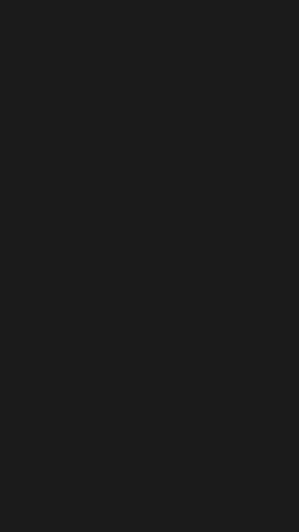 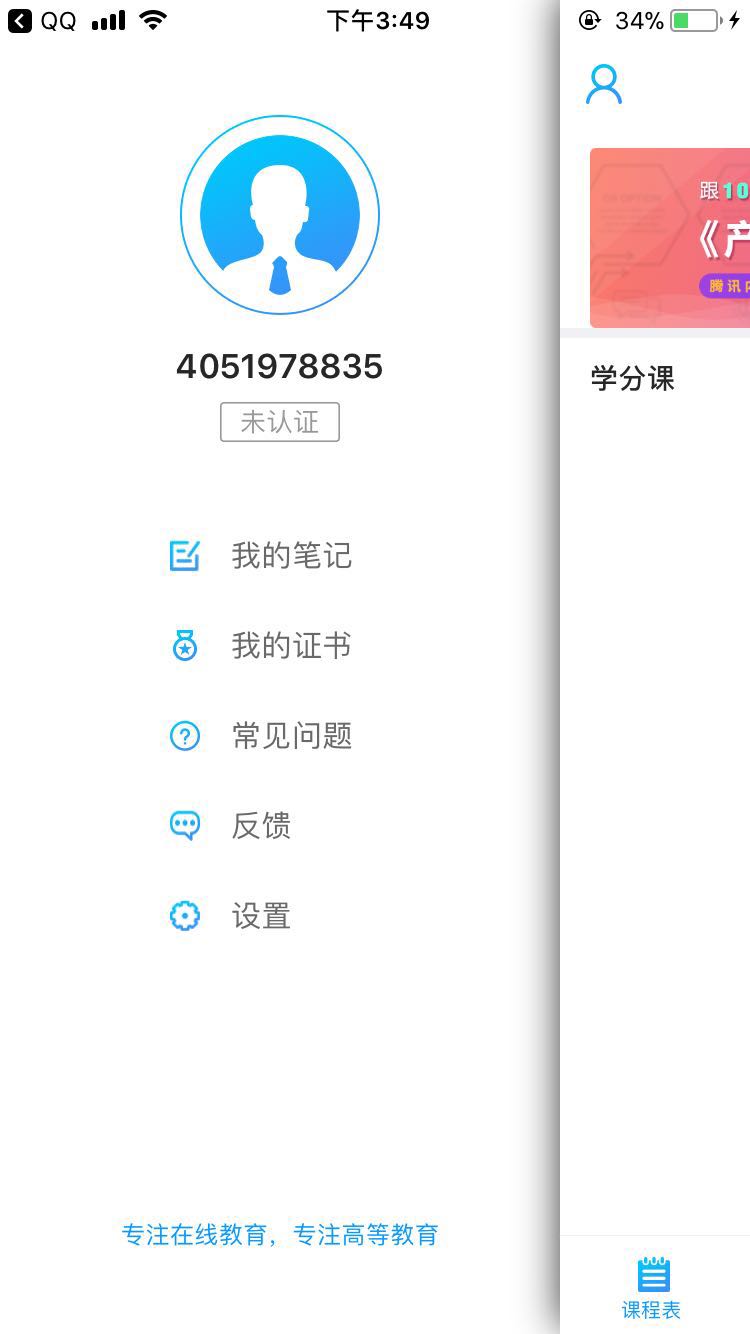 若身份状态为“未认证”，则需进行身份认证，认证成功之后方可选课
1
2
点击【未认证】，进入认证界面
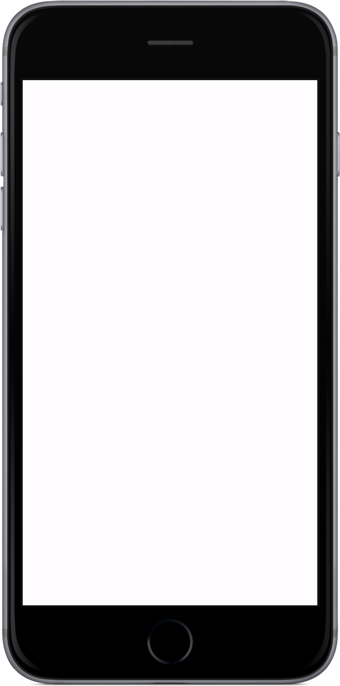 2.2 认证
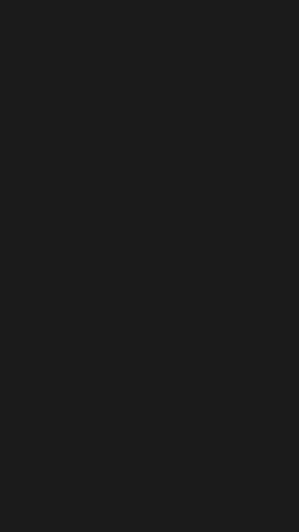 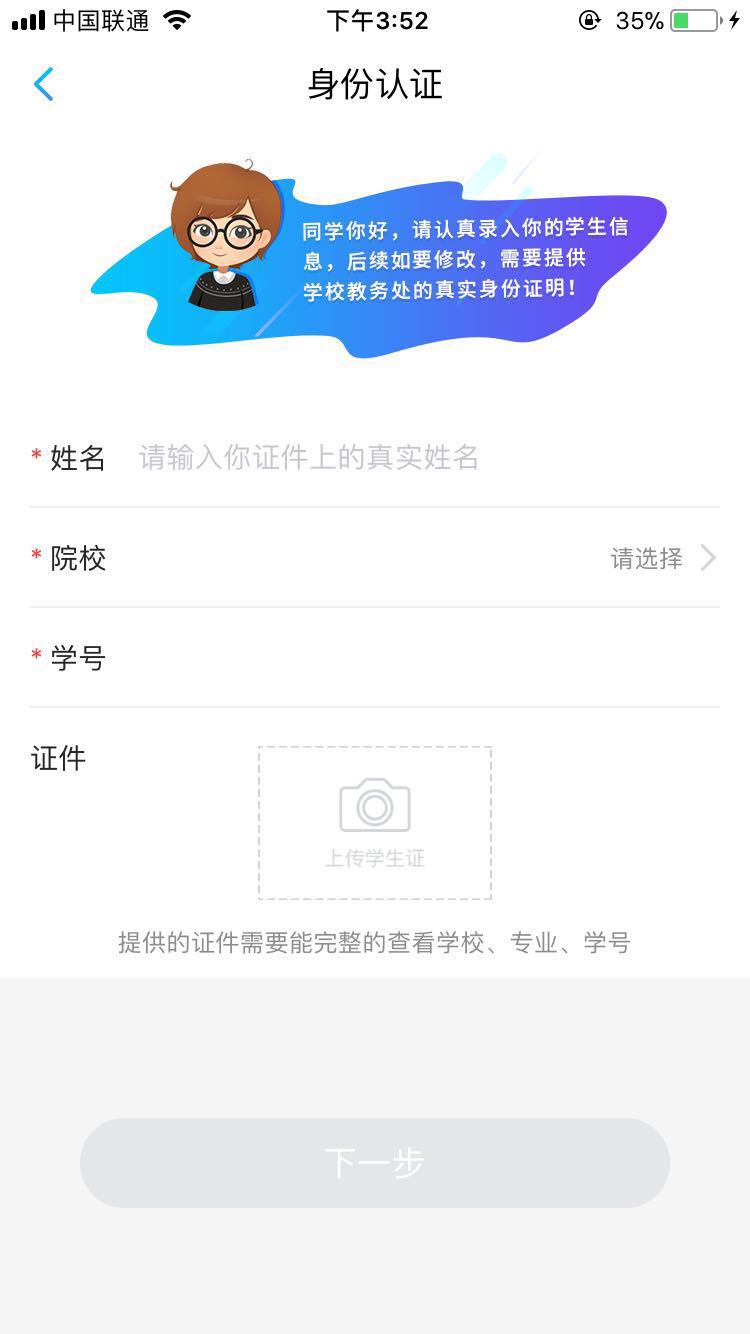 输入姓名、选择机构、输入学号、上传学生证图片
1
2
3
请确保填写信息的准确性，否则会导致认证不成功
认证成功之后，身份状态为“已认证”
3
个人中心
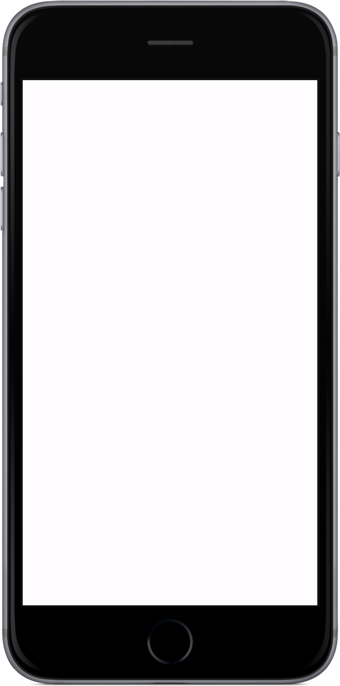 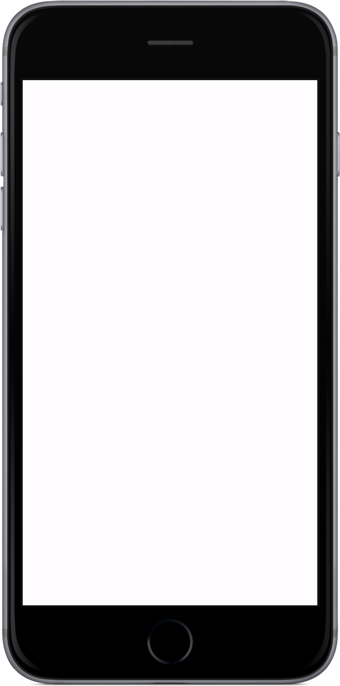 3.1 设置中心
点击【头像】，进入个人信息中心，对个人信息进行编辑
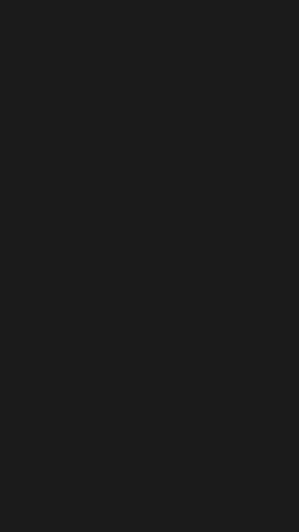 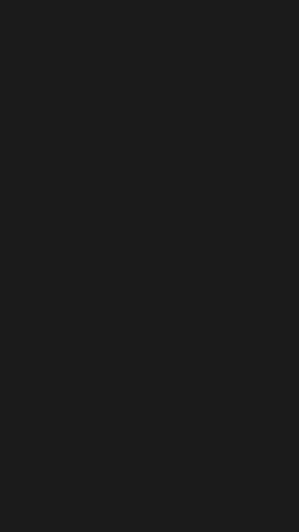 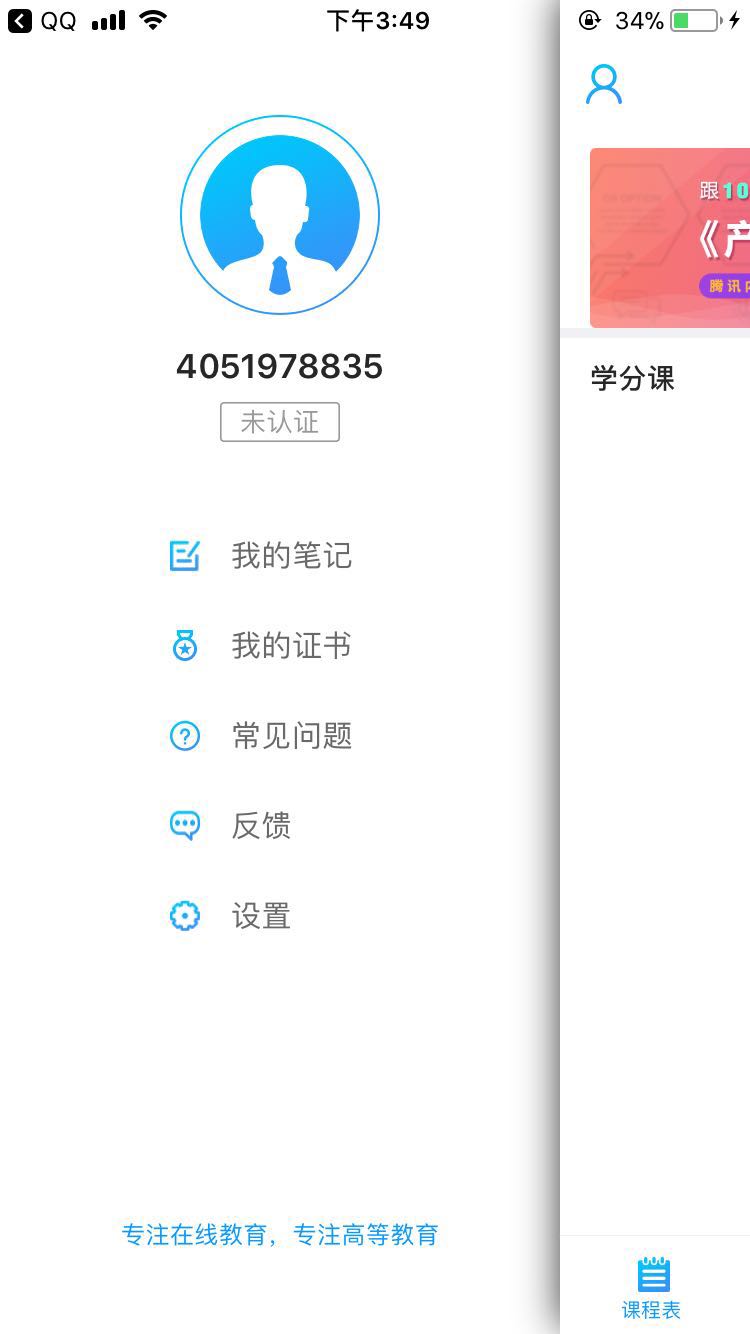 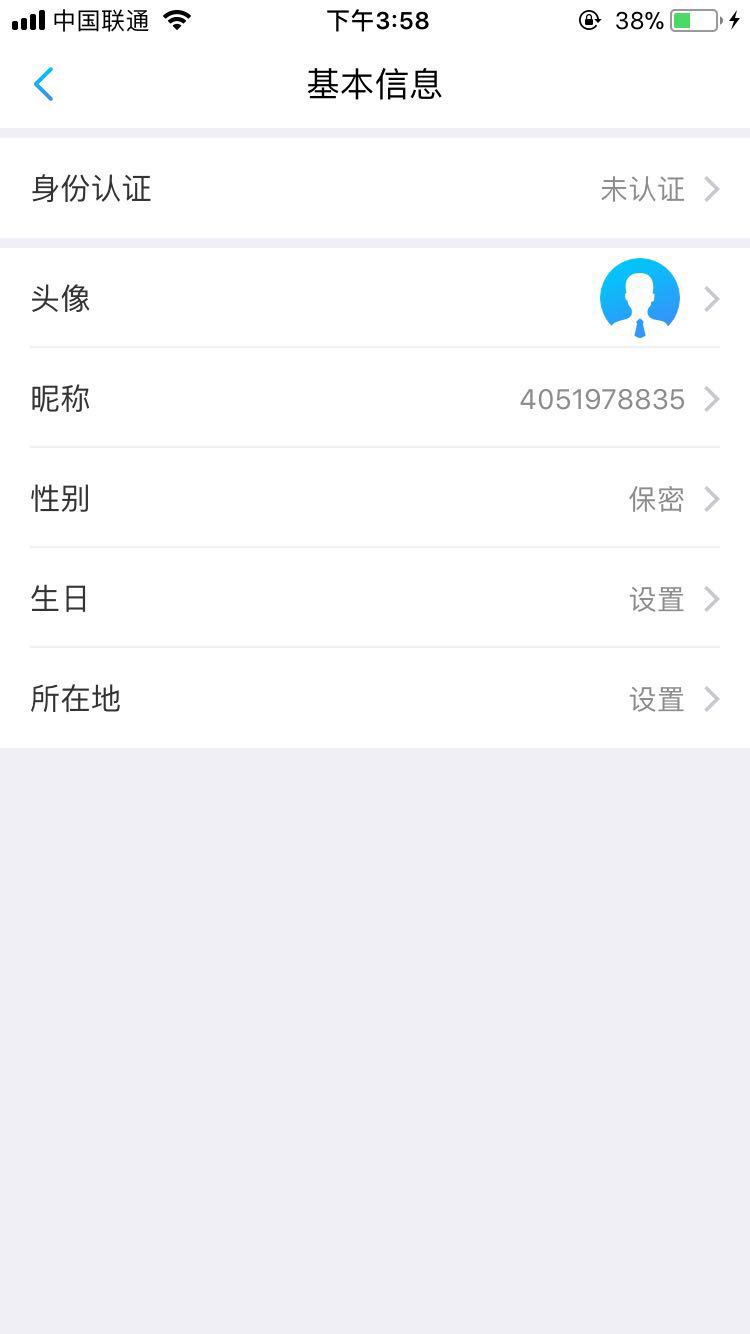 1
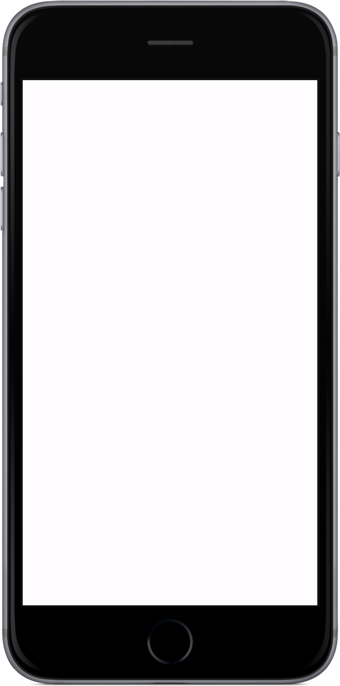 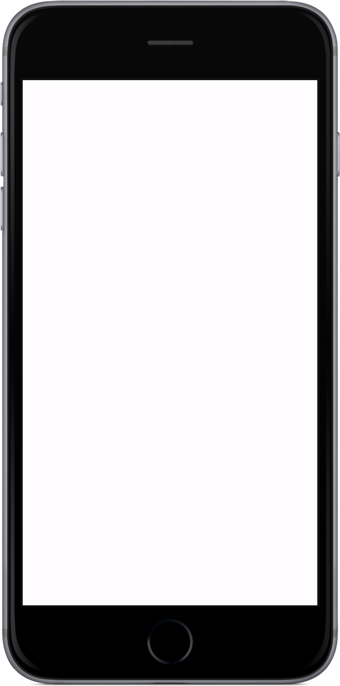 3.1 设置中心
点击【账号与安全】，进入账号设置中心，对账号信息进行编辑
点击【设置】，进入个人设置中心
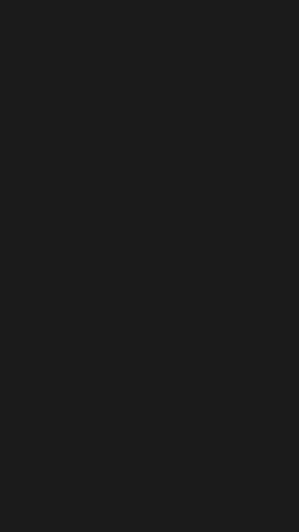 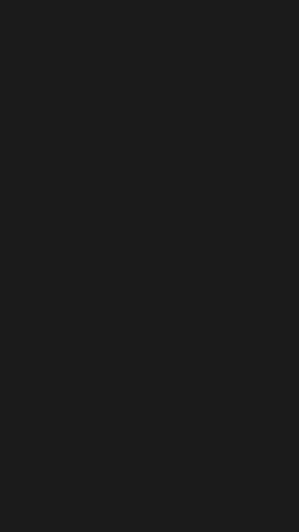 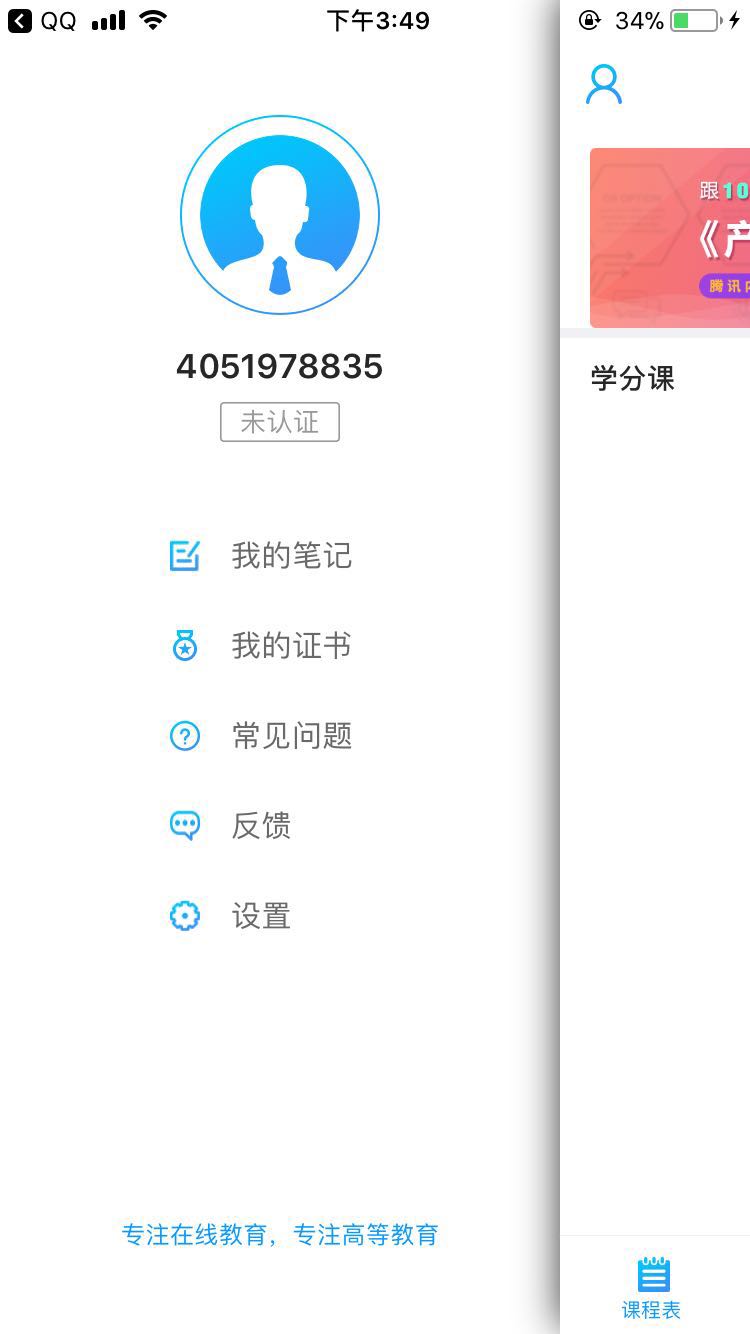 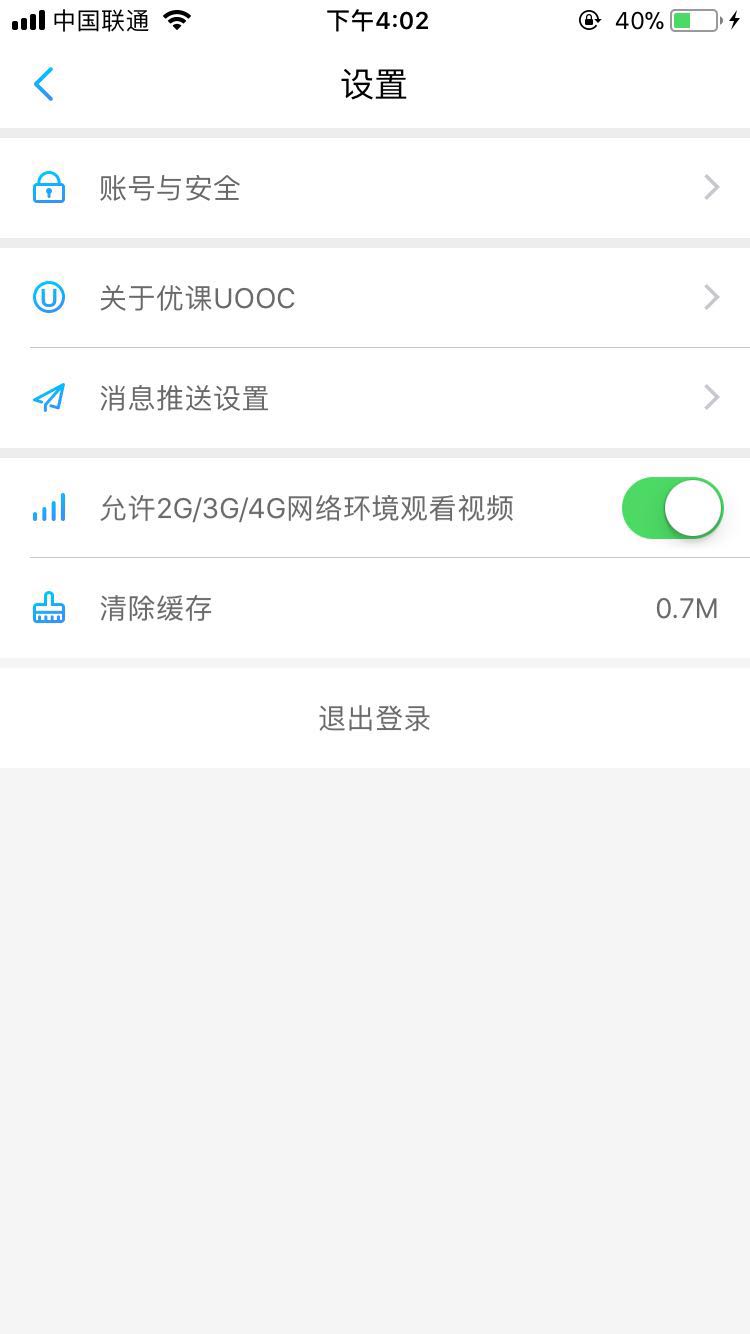 2
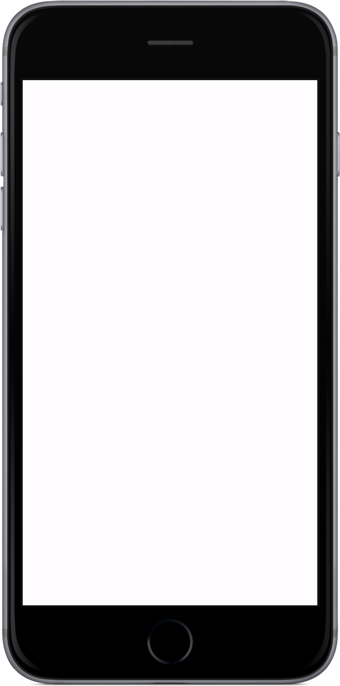 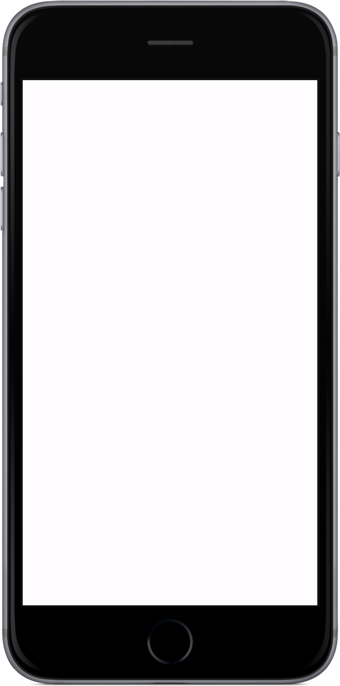 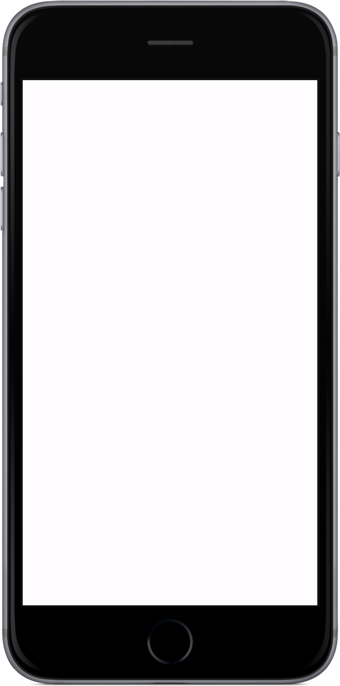 3.2 修改信息
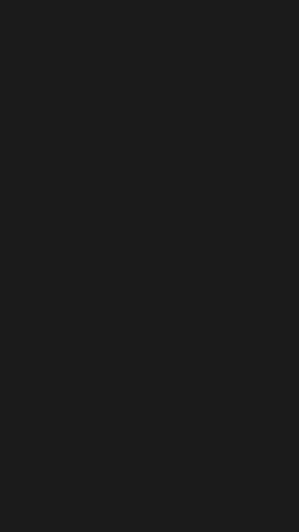 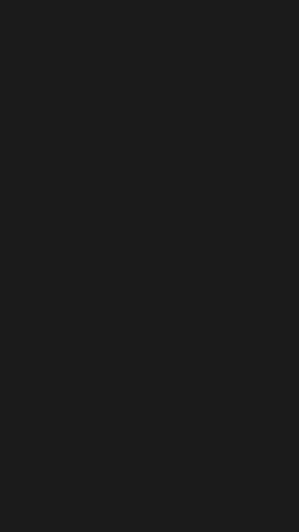 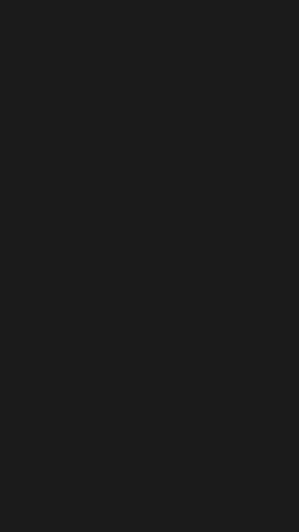 修改绑定手机
修改登录密码
修改绑定邮箱
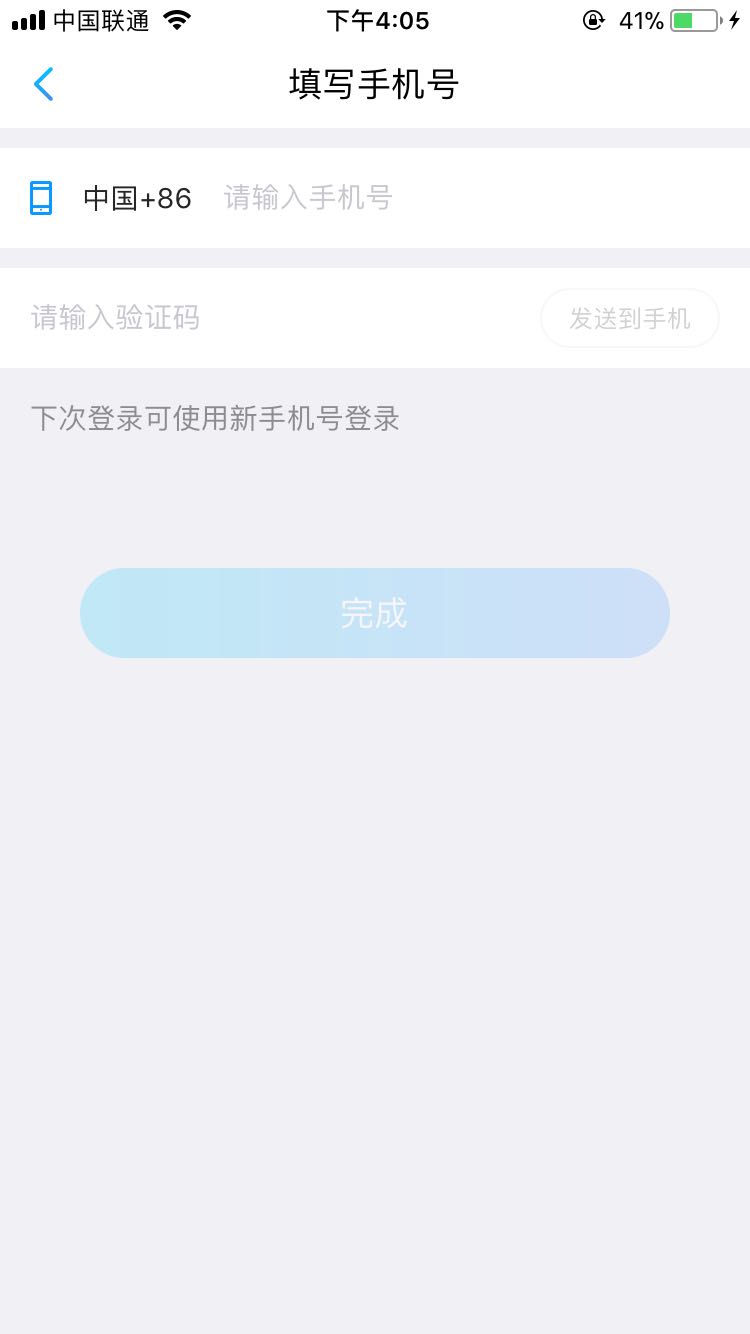 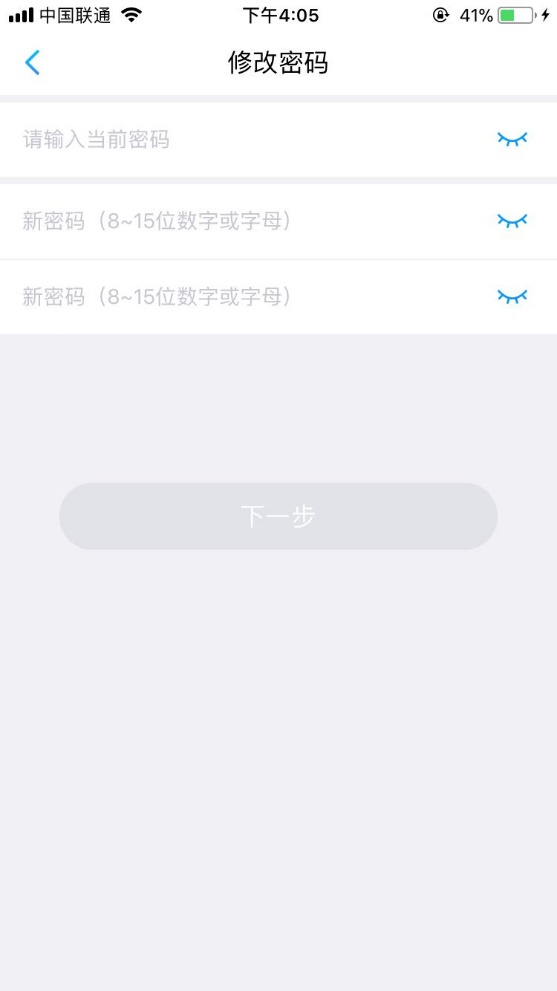 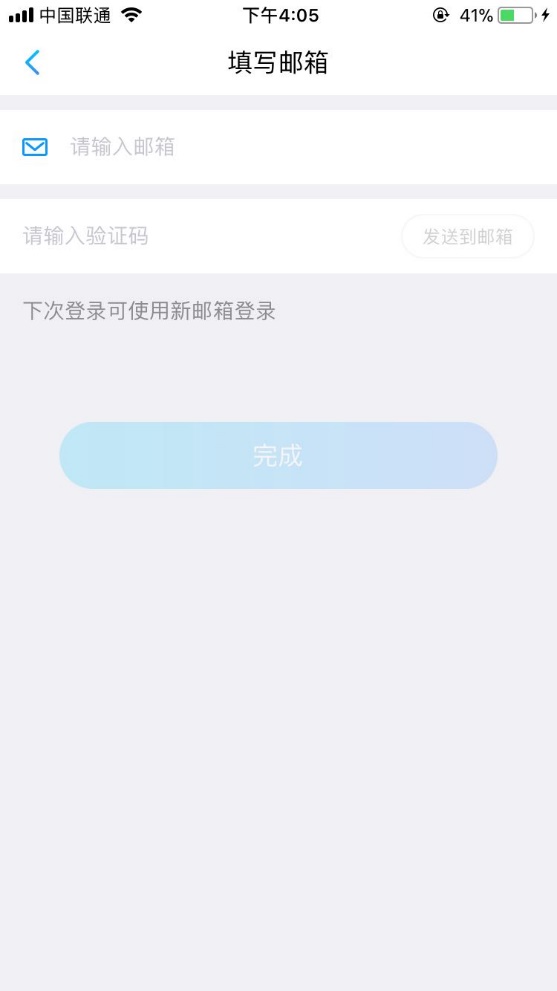 4
选课
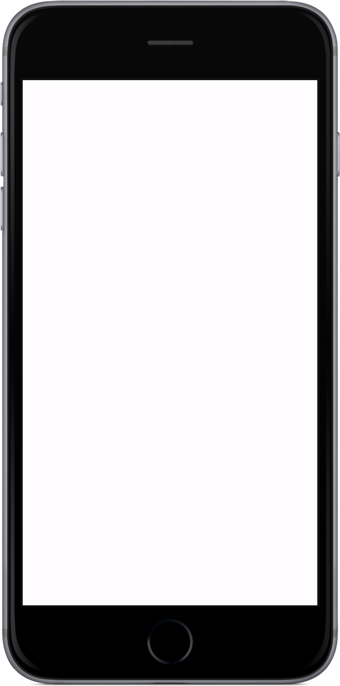 4.1 选课列表
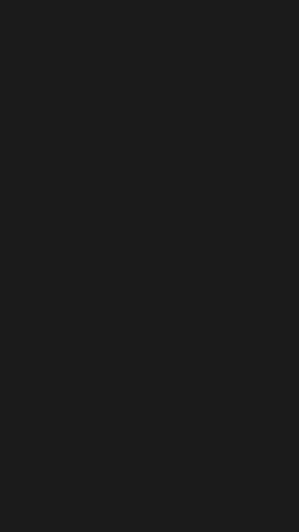 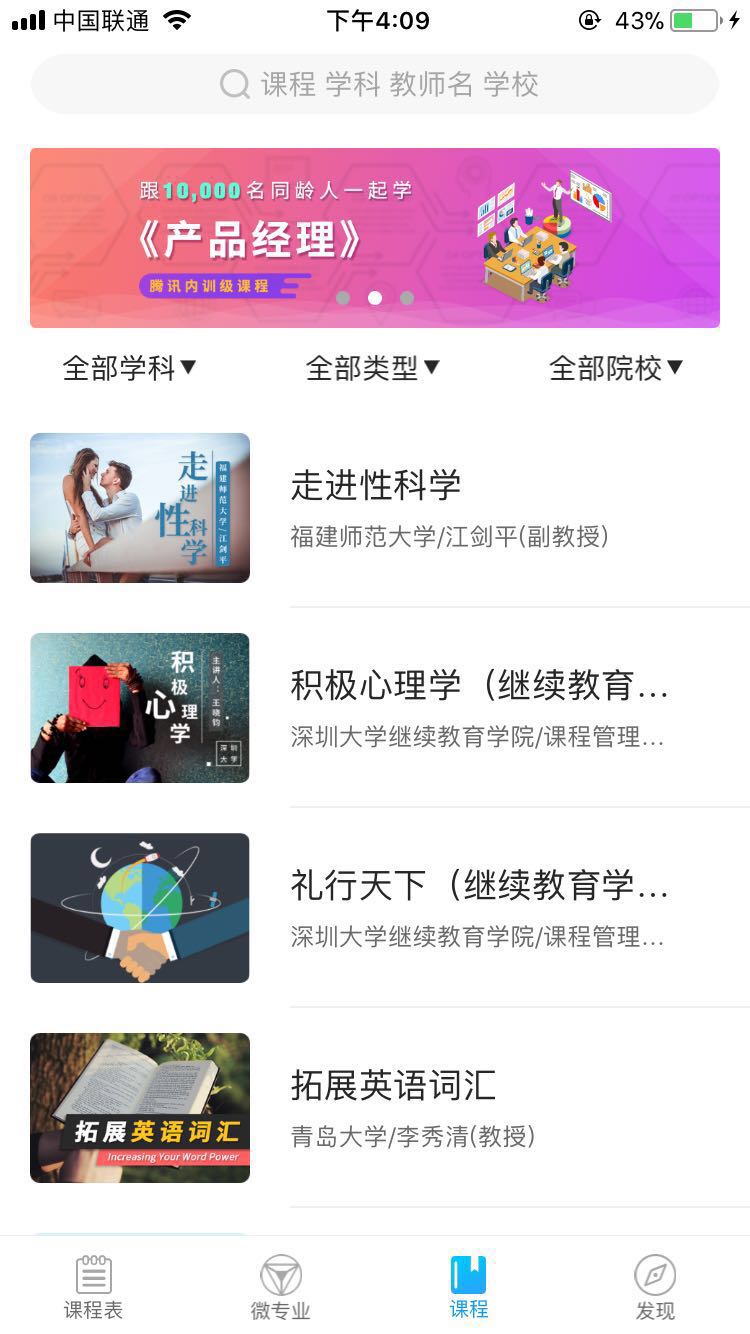 搜索框可快速搜索课程
筛选栏按条件筛选课程
选择课程，进入课程封面
点击【课程】，进入课程列表页面
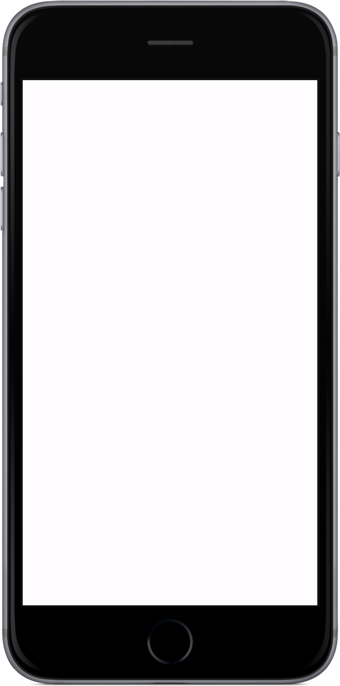 4.2 课程封面
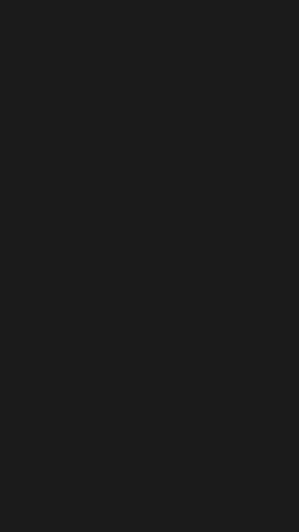 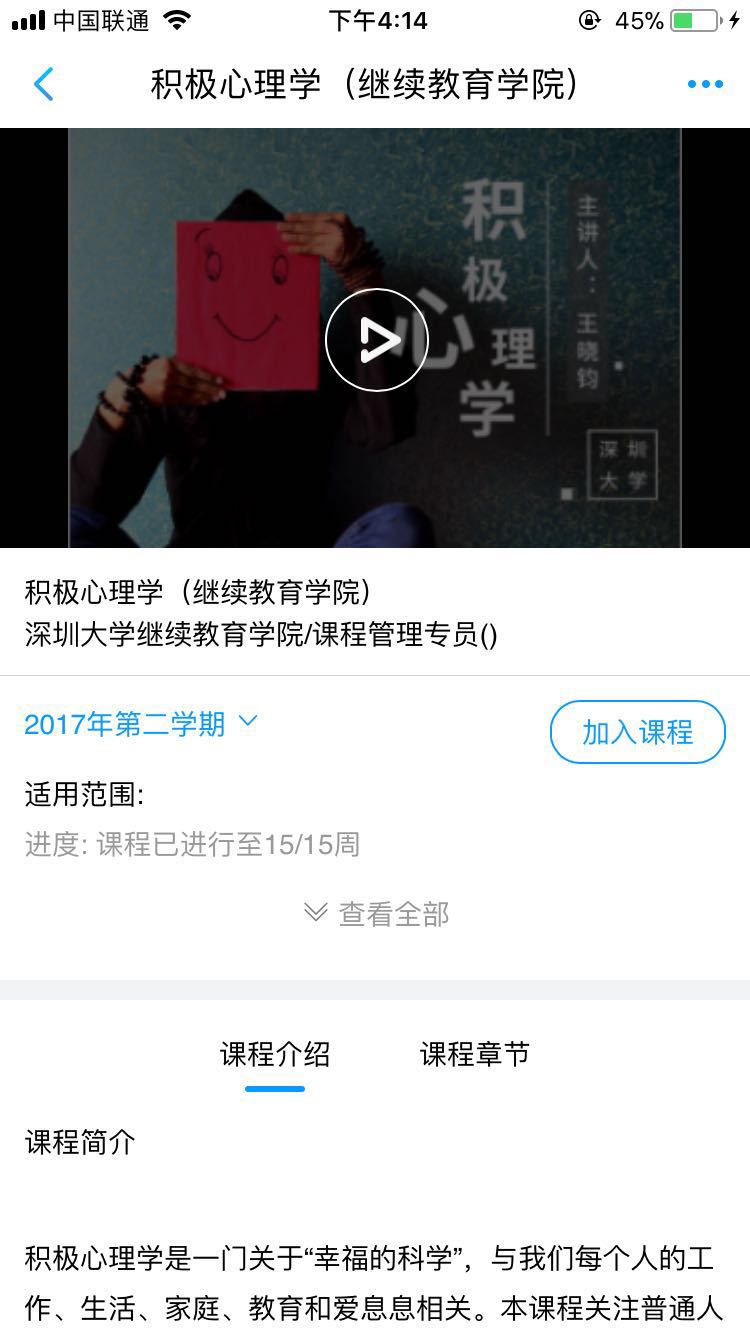 1
在课程封面页观看片花，了解课程简介、教学方法、教学目标、参考教材等信息
点击【加入课程】，选课成功
点击选择要加入的开课周期
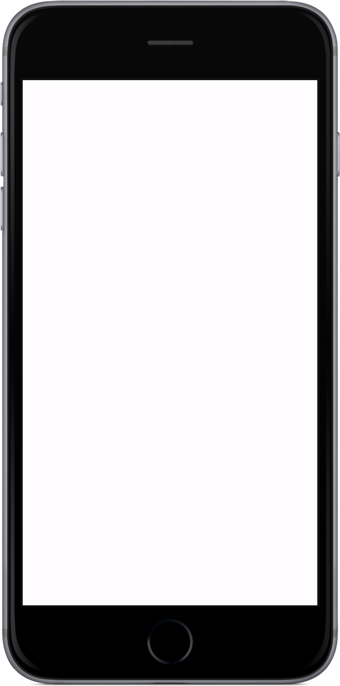 4.3 加入课程
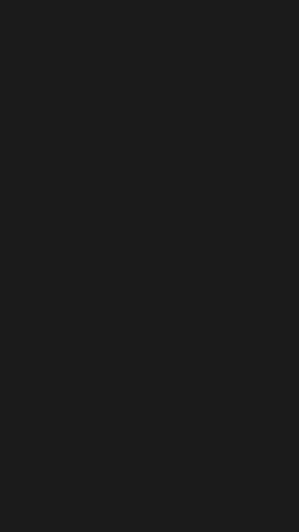 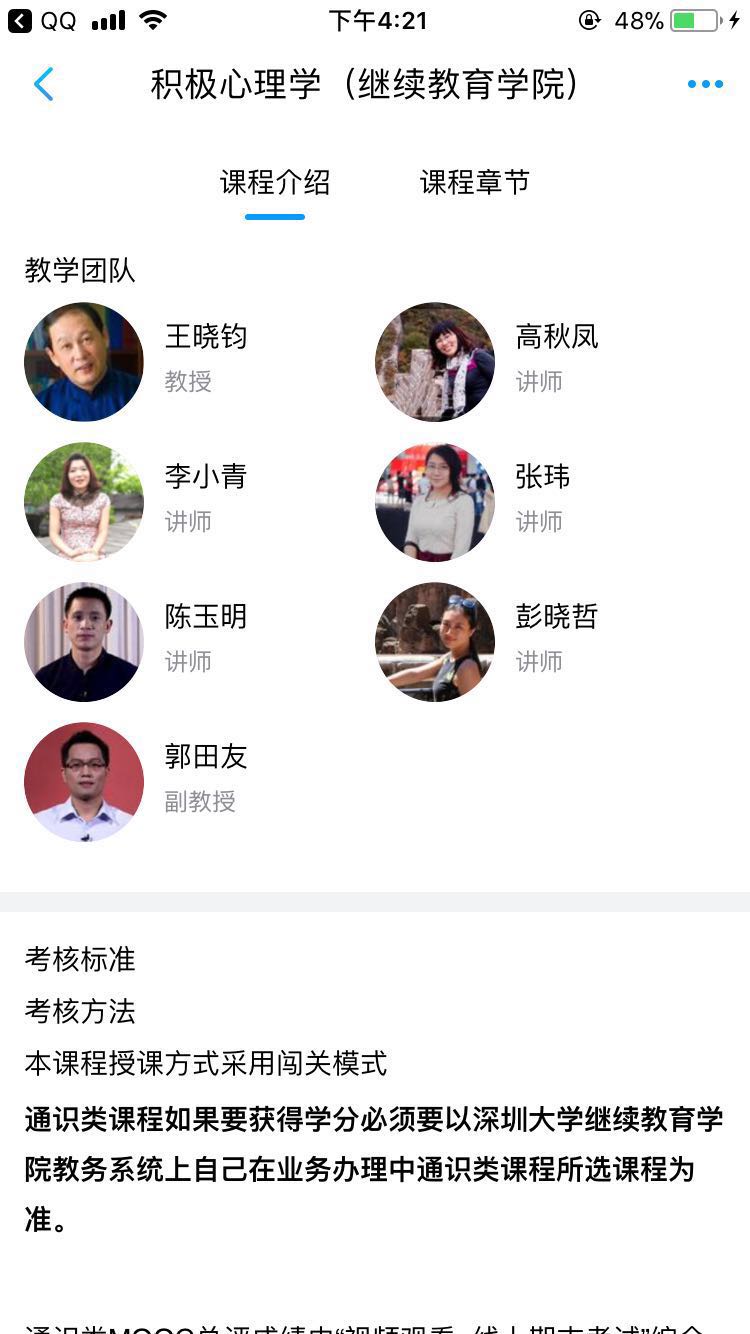 1
下拉可以了解周期学习模式、教学团队、课程目录、考核方法、教学计划以及认证情况信息
5
学习
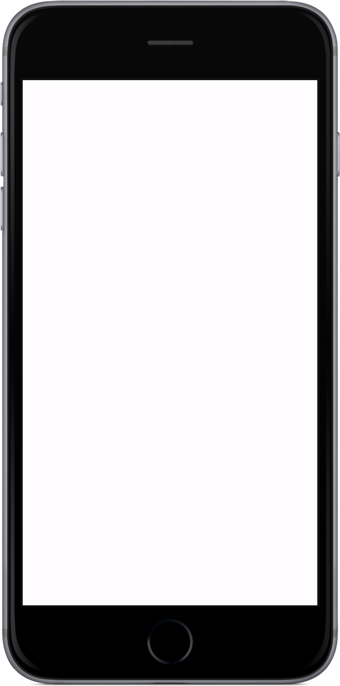 5.1 课程列表
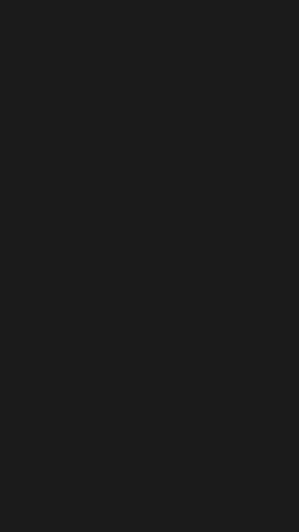 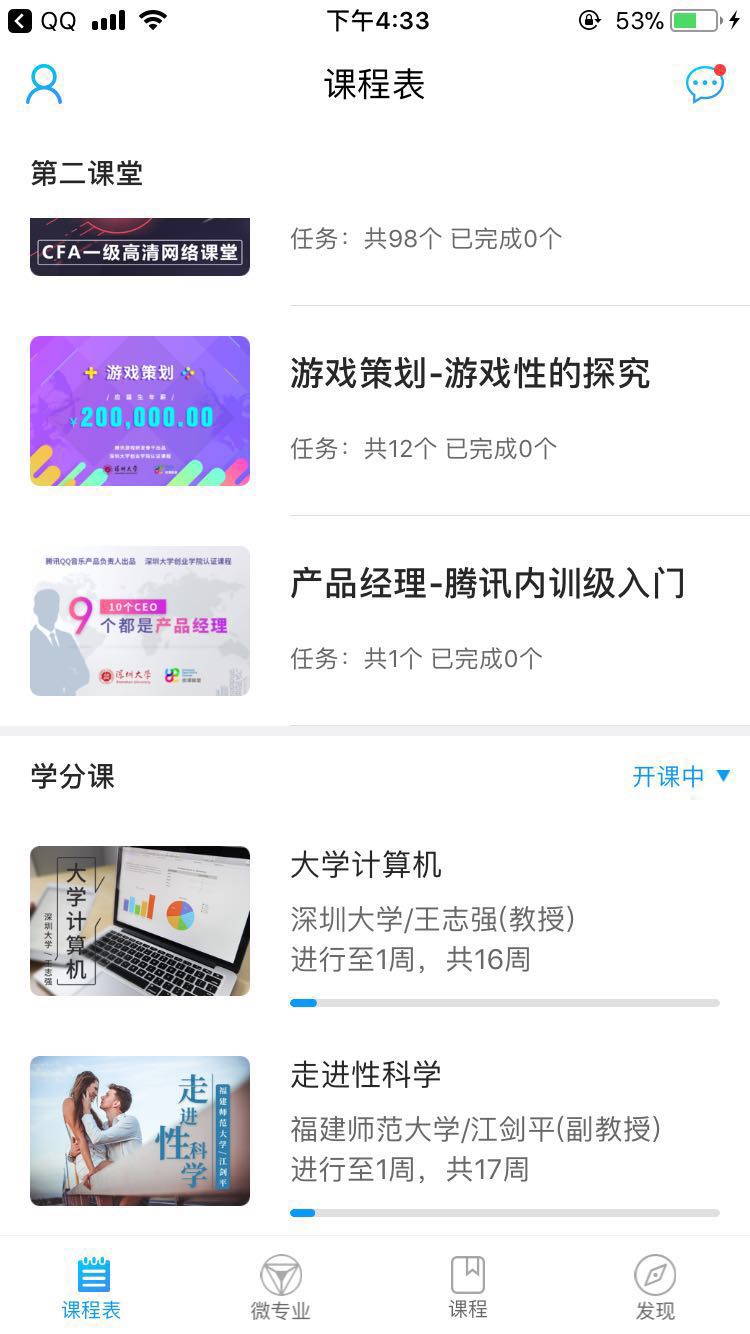 点击【课程表】进入课程列表页面，
     选择课程进入课程目录
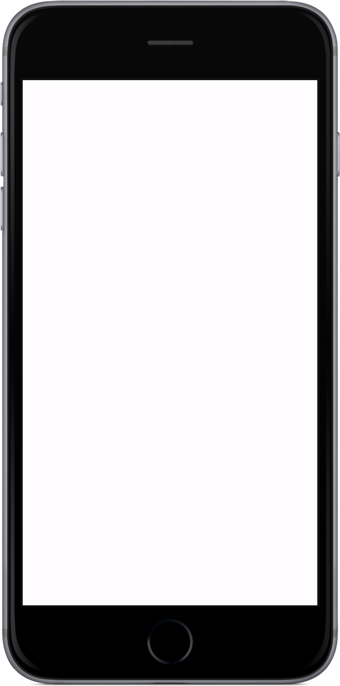 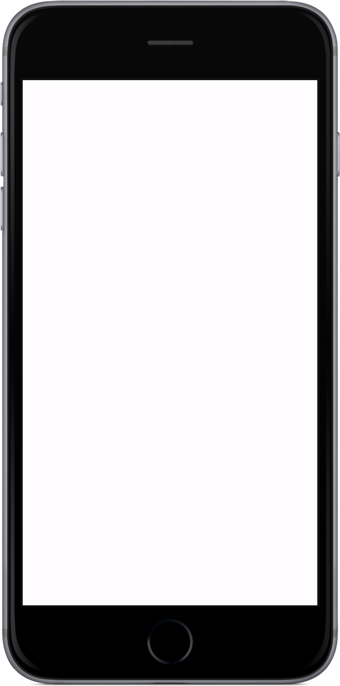 5.2 视频
2、点击附件，查看课程附件内容
1、点击视频，上方播放视频，点击播放屏幕右下可全屏播放
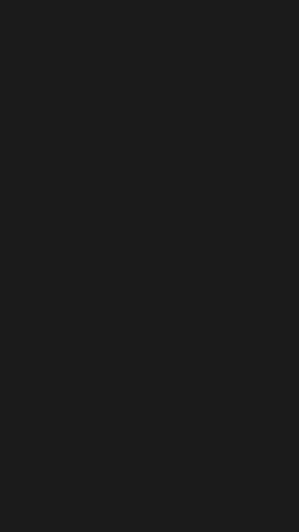 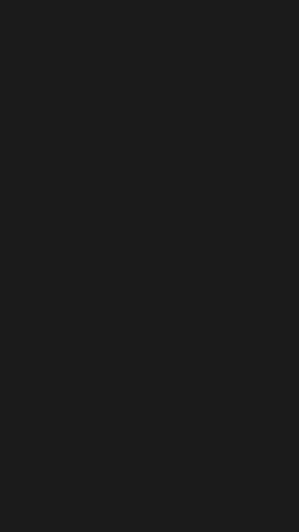 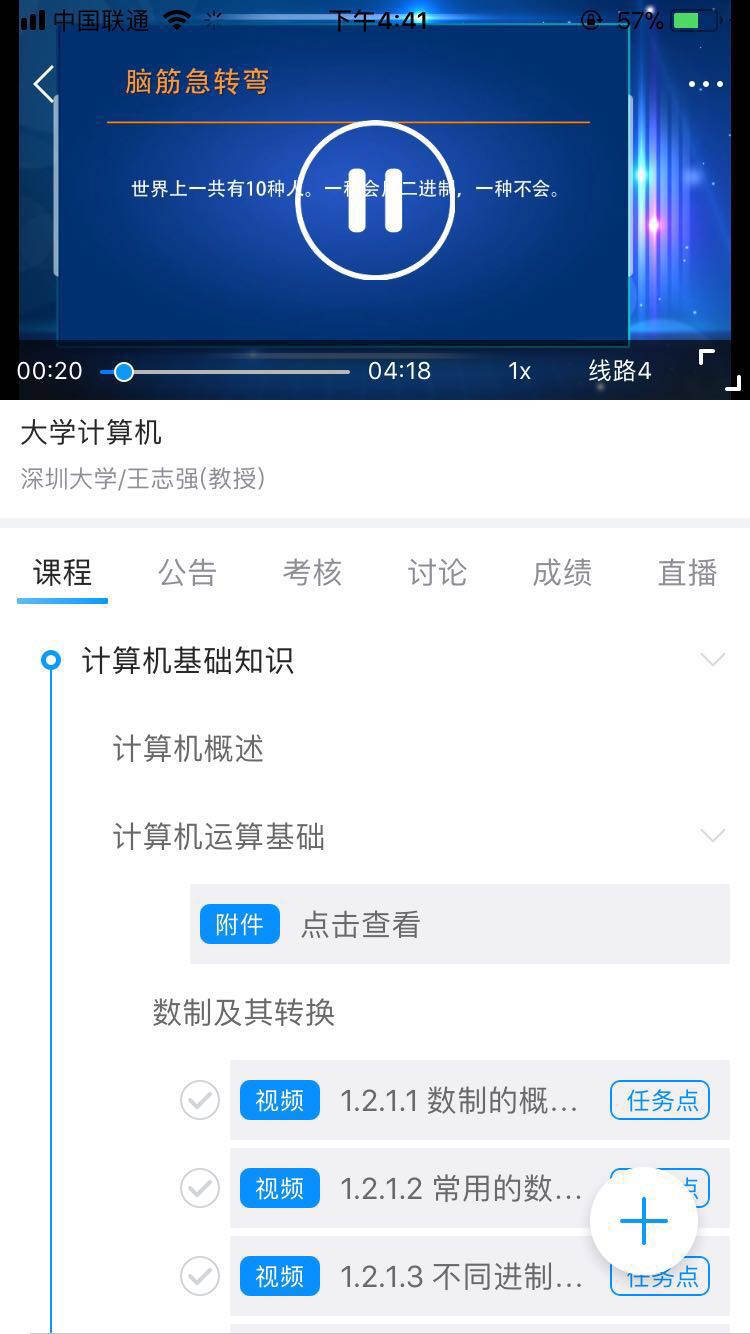 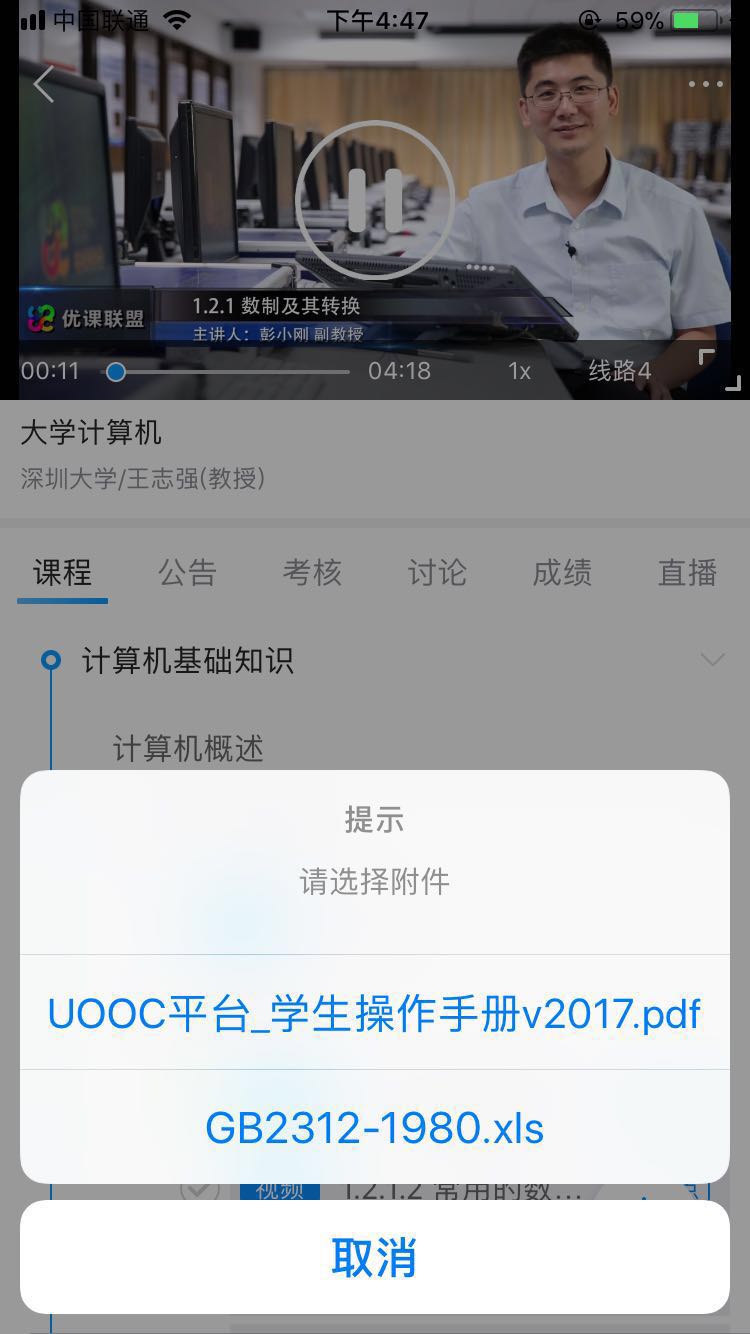 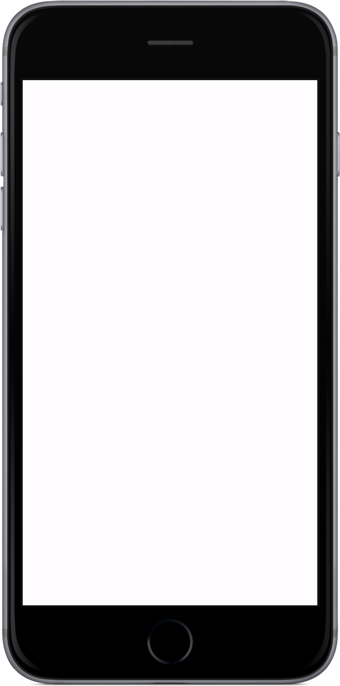 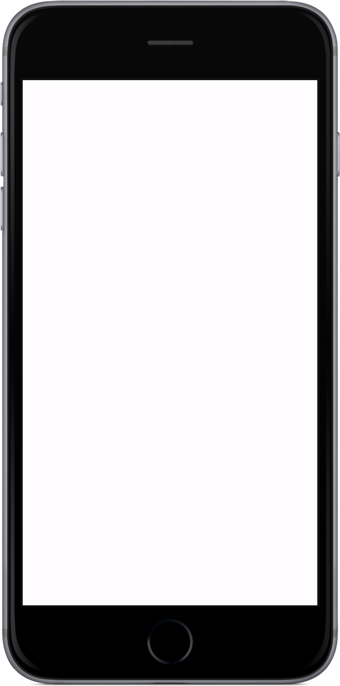 5.3 公告
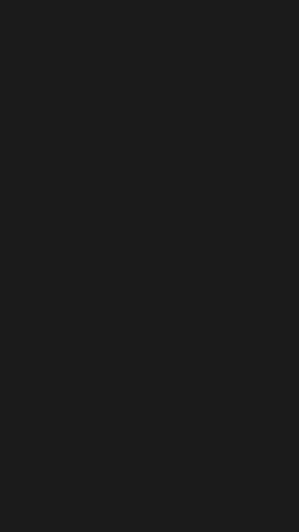 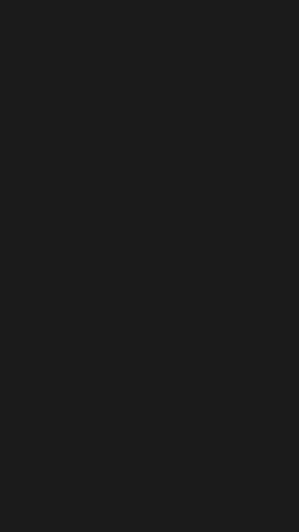 1、点击公告
2、查看该课程发布的公告
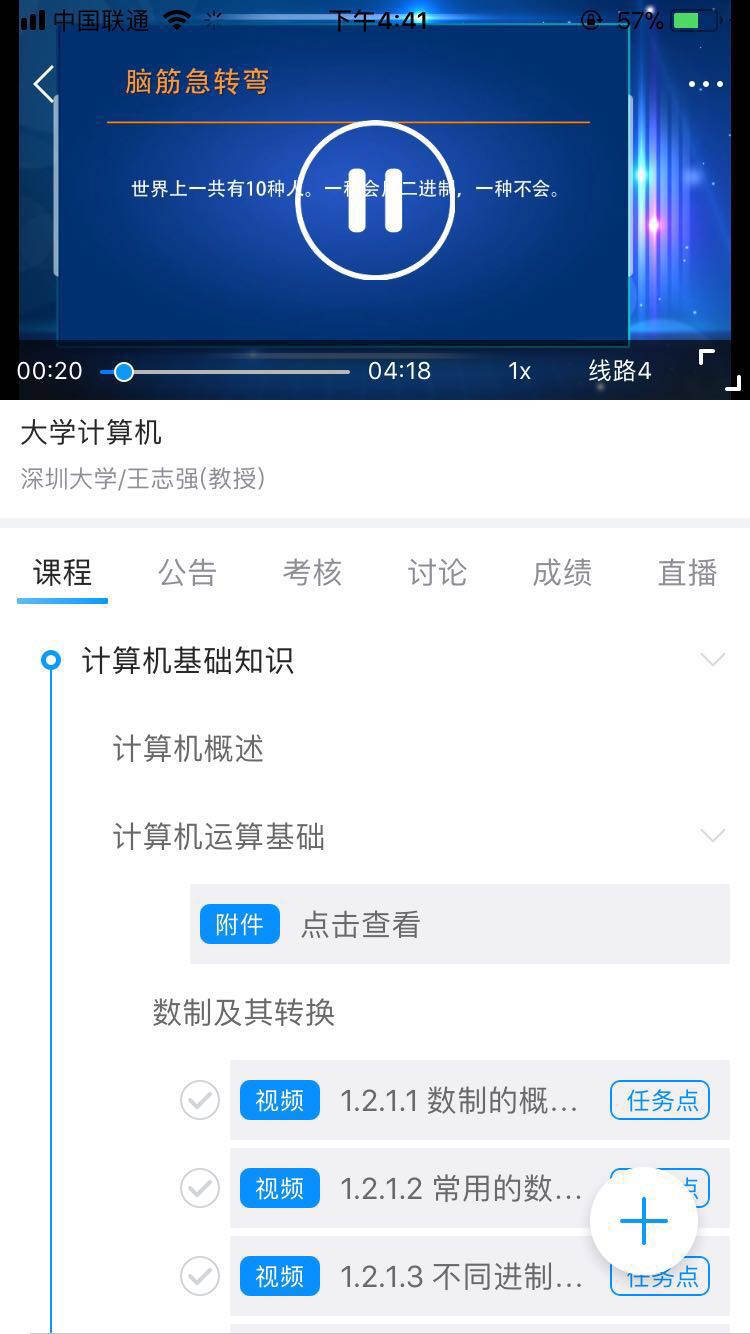 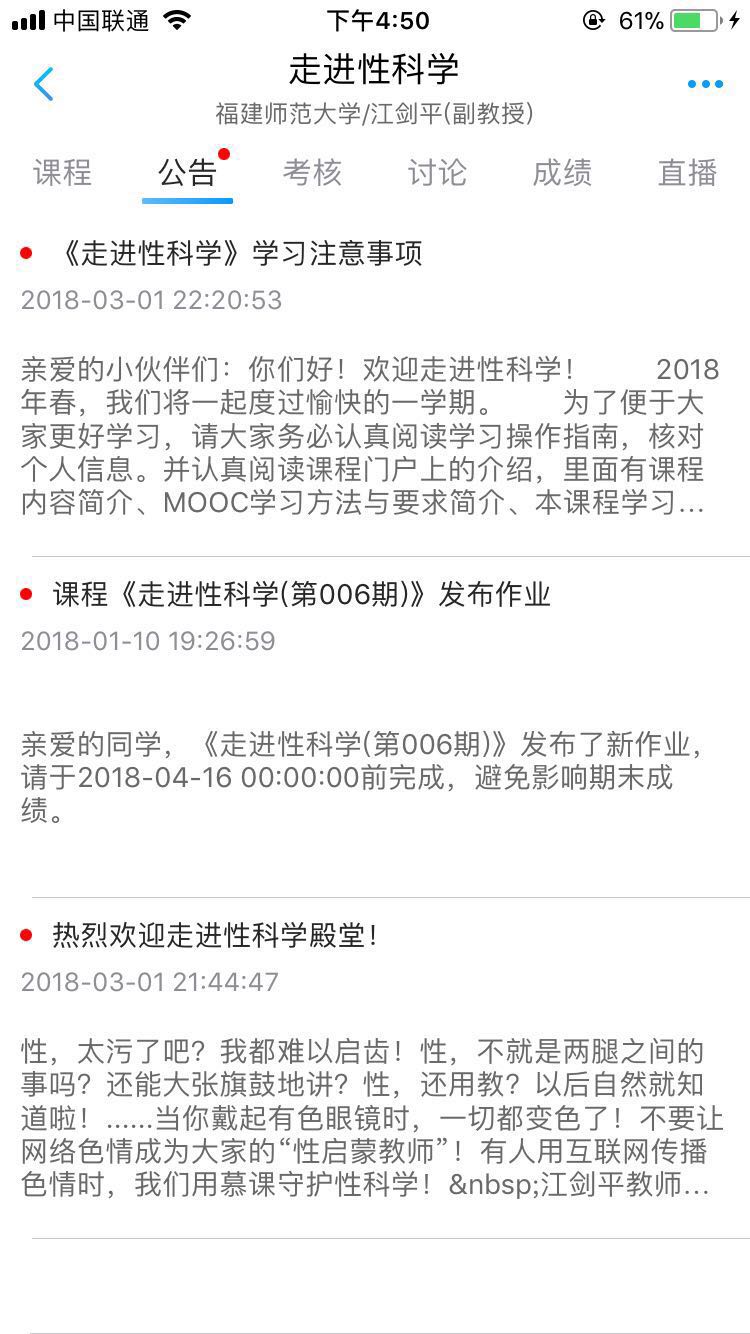 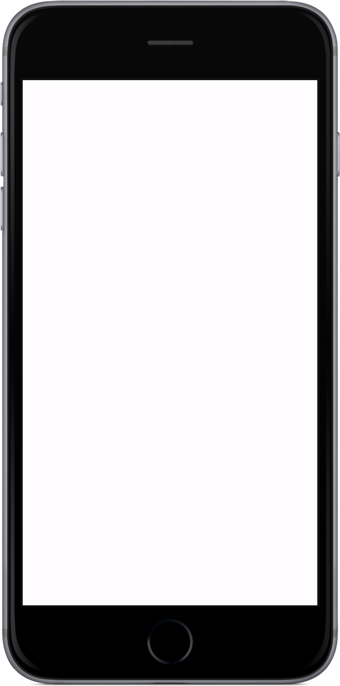 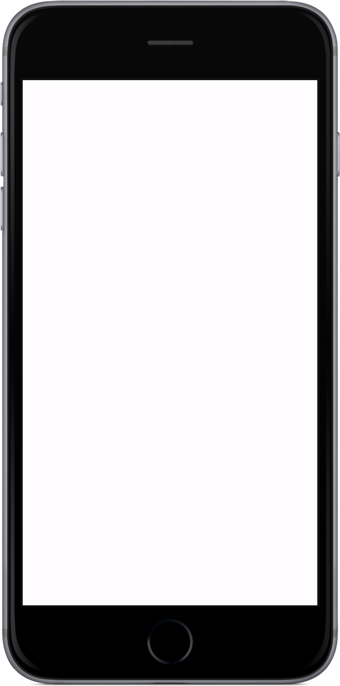 5.4 考核
2、查看该课程发布的作业及测验，点击做作业进入做题页面
1、点击考核
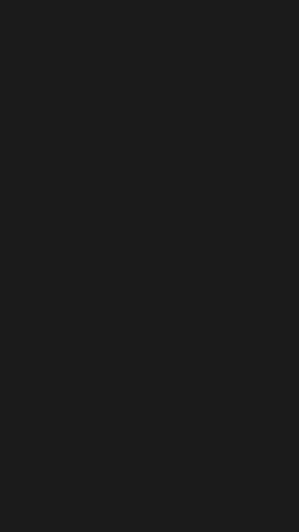 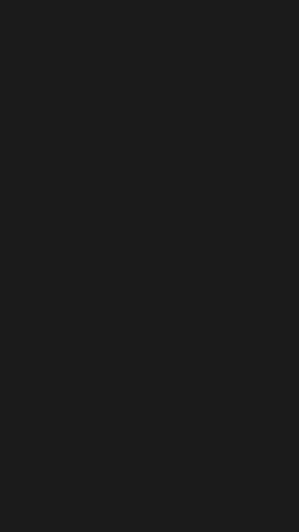 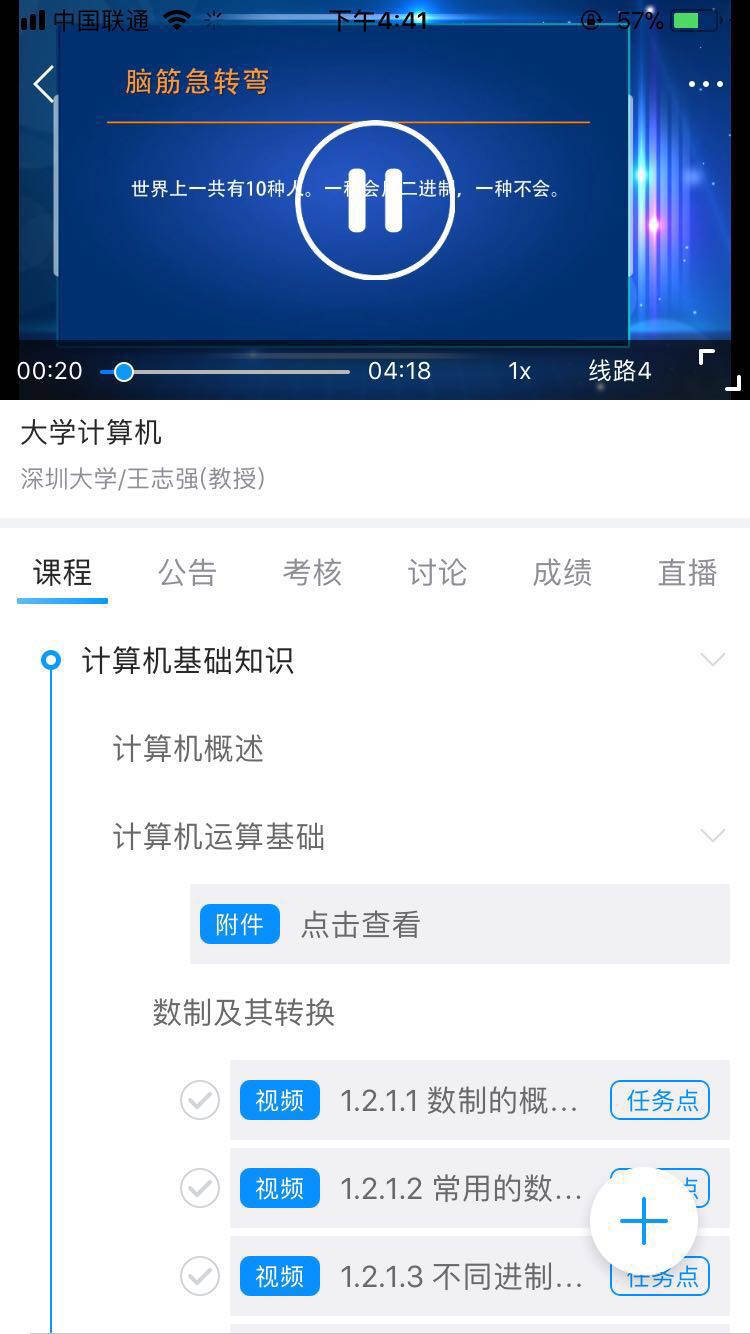 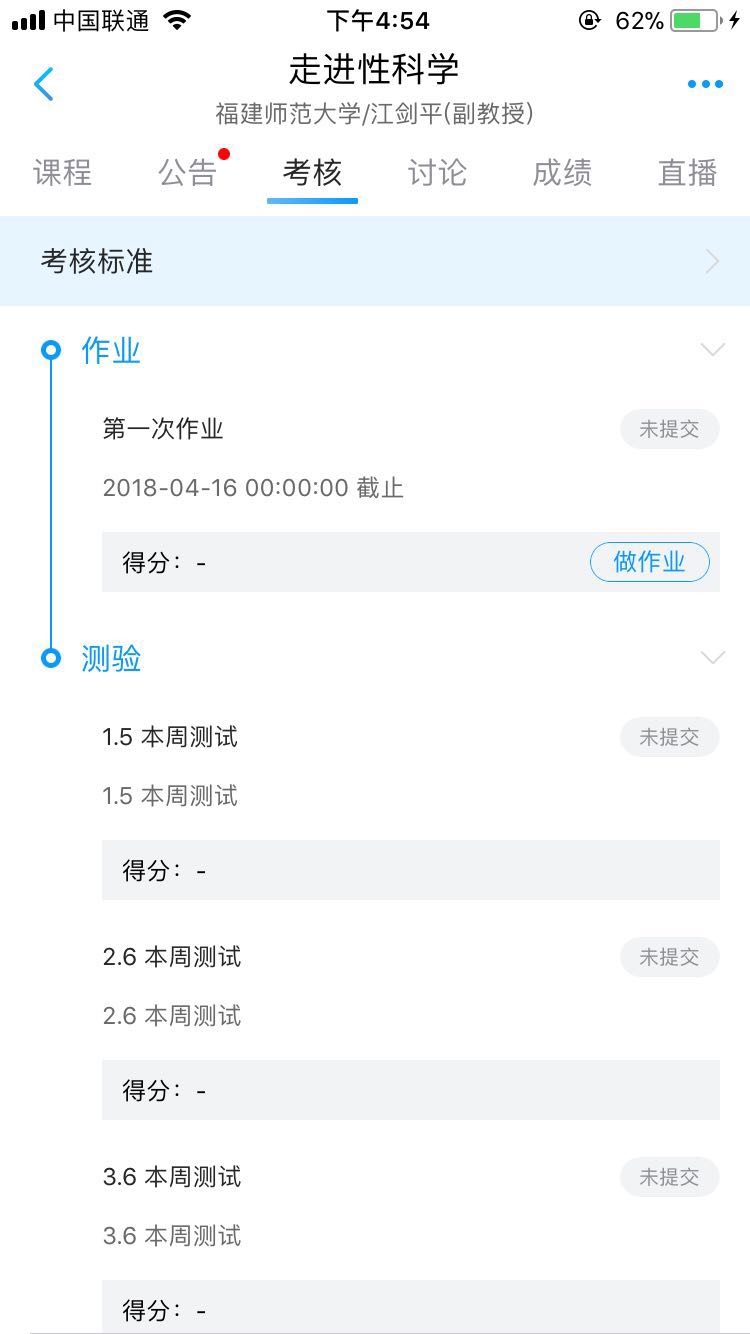 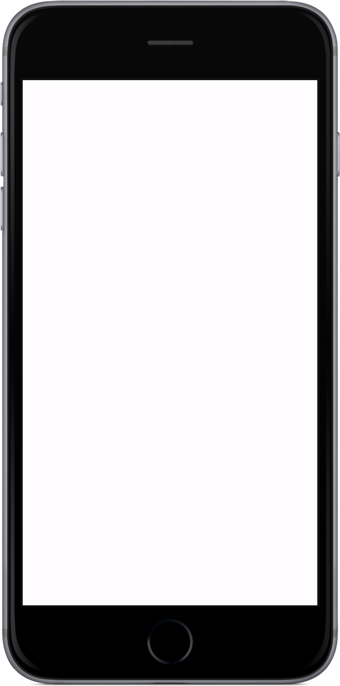 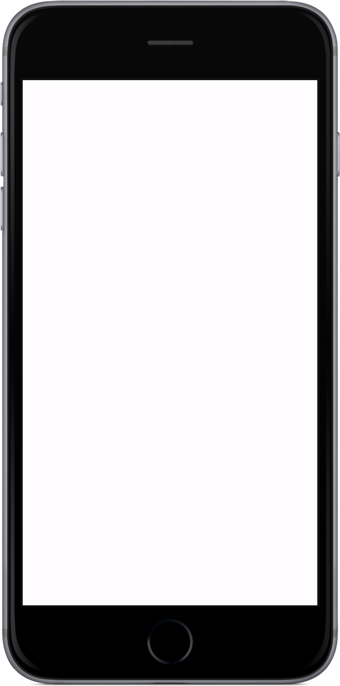 5.4 考核
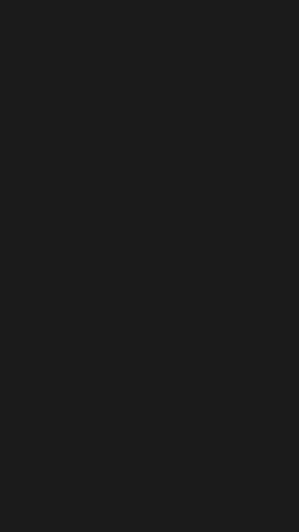 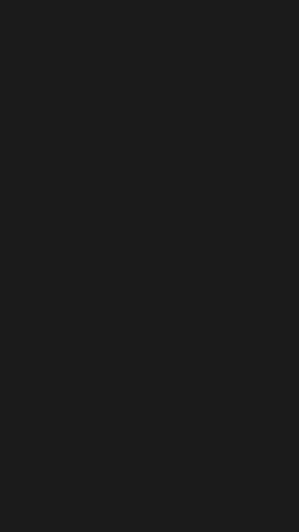 1、点击【进入作业】开始答题
进入答题页面
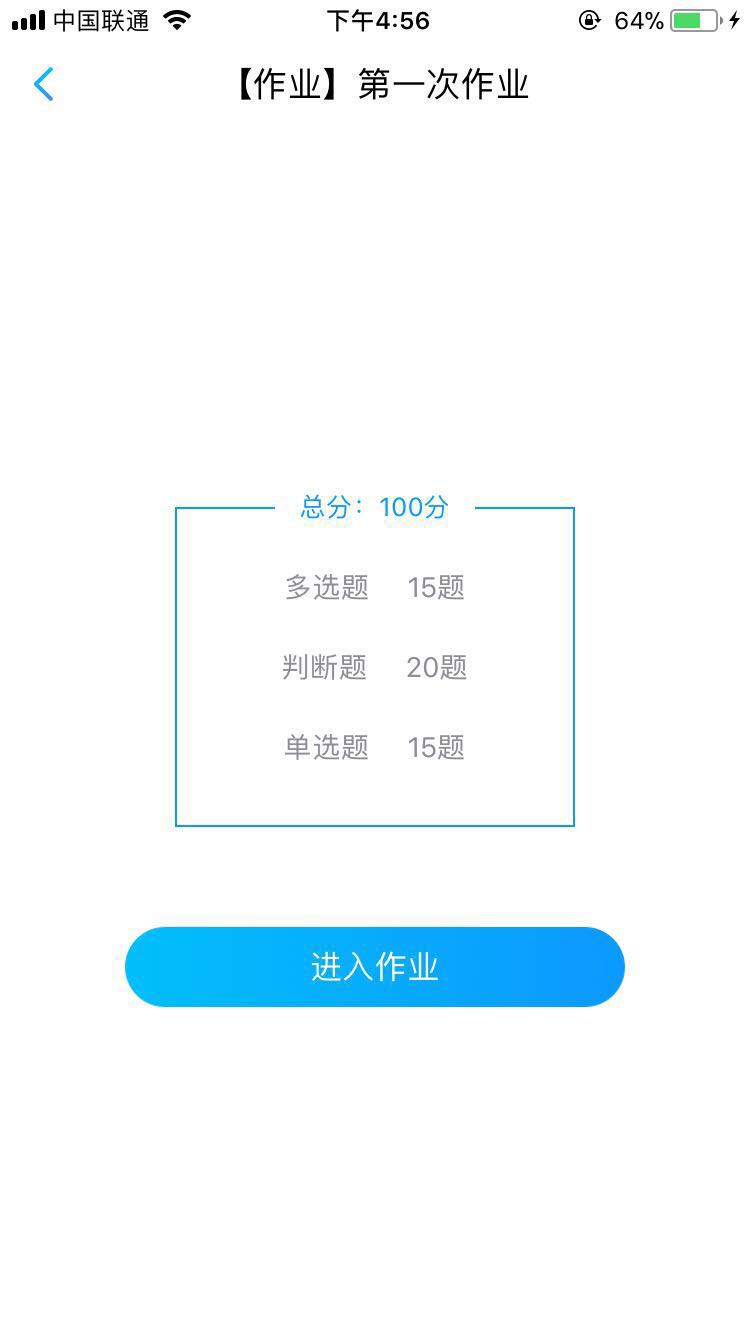 交卷，完成回答
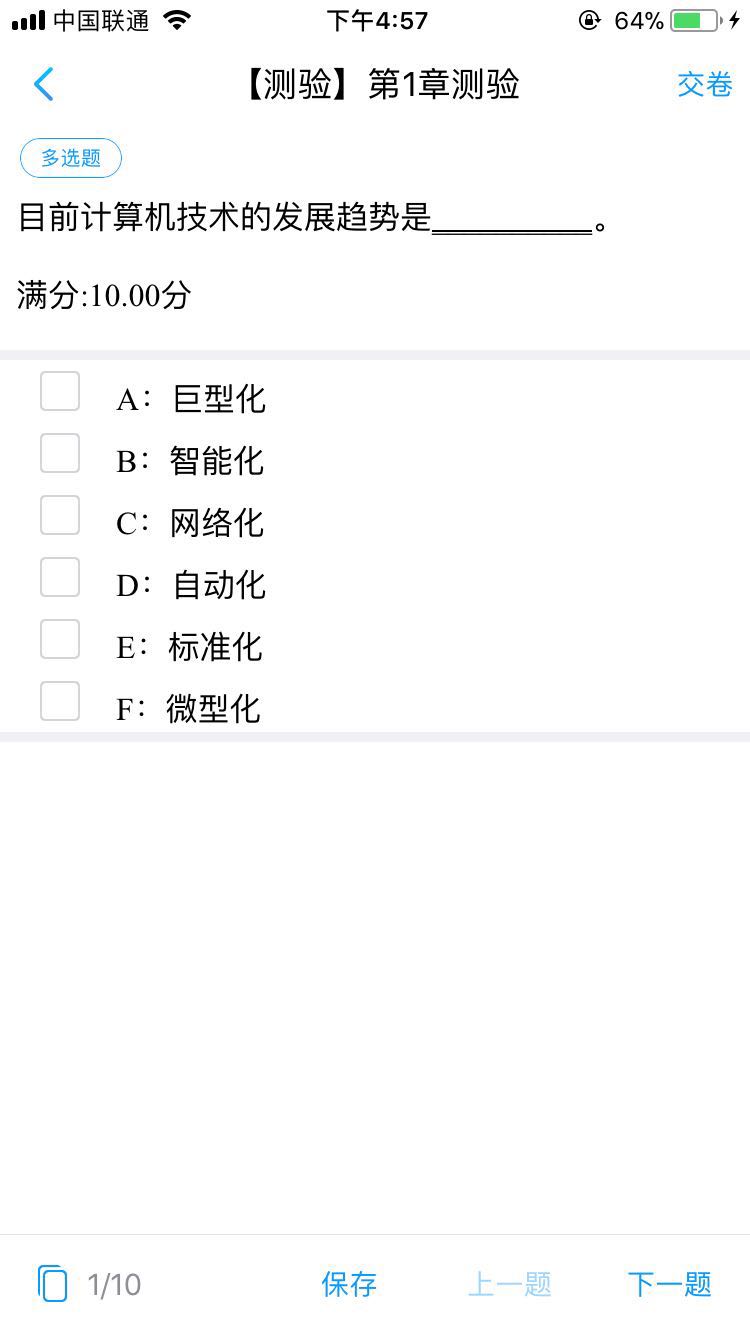 选择答案
保存当前回答答案
切换题目
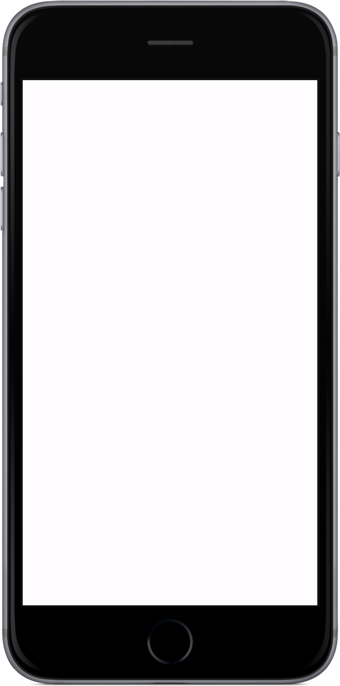 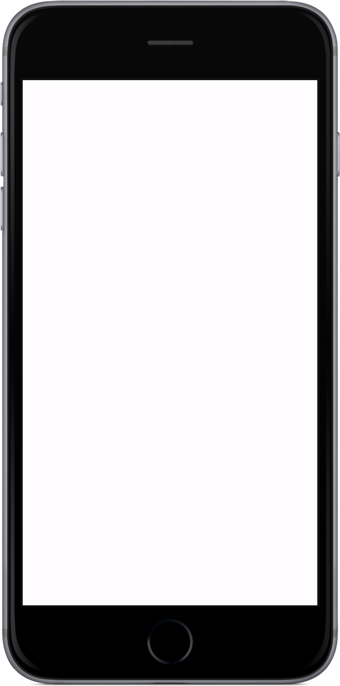 5.5 讨论
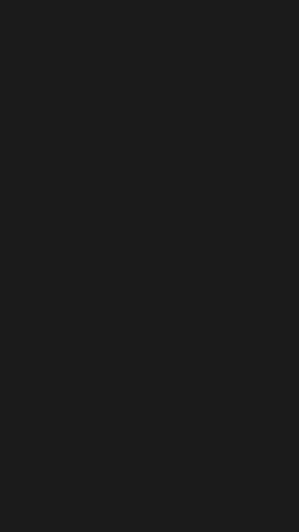 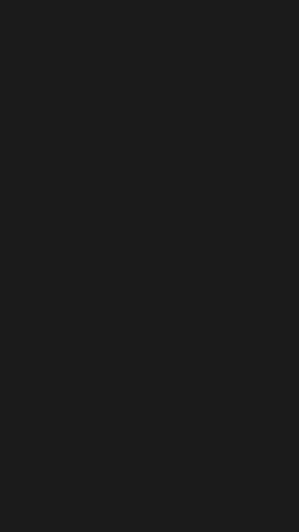 1、点击讨论
2、讨论区分为学习提问、随堂讨论、综合讨论三个模块。

学习提问—指学生在学习页面针对具体课程内容提出的问题，由老师进行回复；

随堂讨论 — 老师在课程中放置针对具体课程内容的话题，启迪学生思考，学生可回复；

综合讨论 — 任何人均可以发言和参与讨论，发言内容与具体章节无关
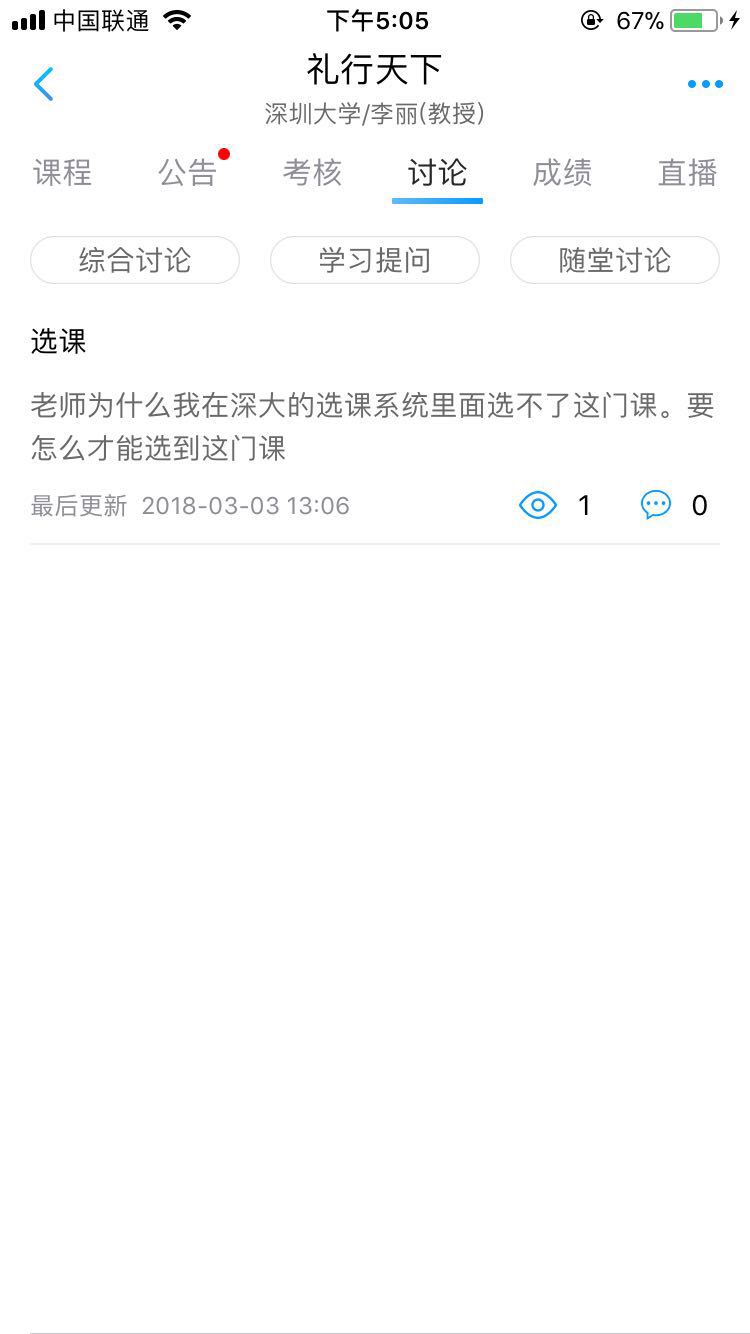 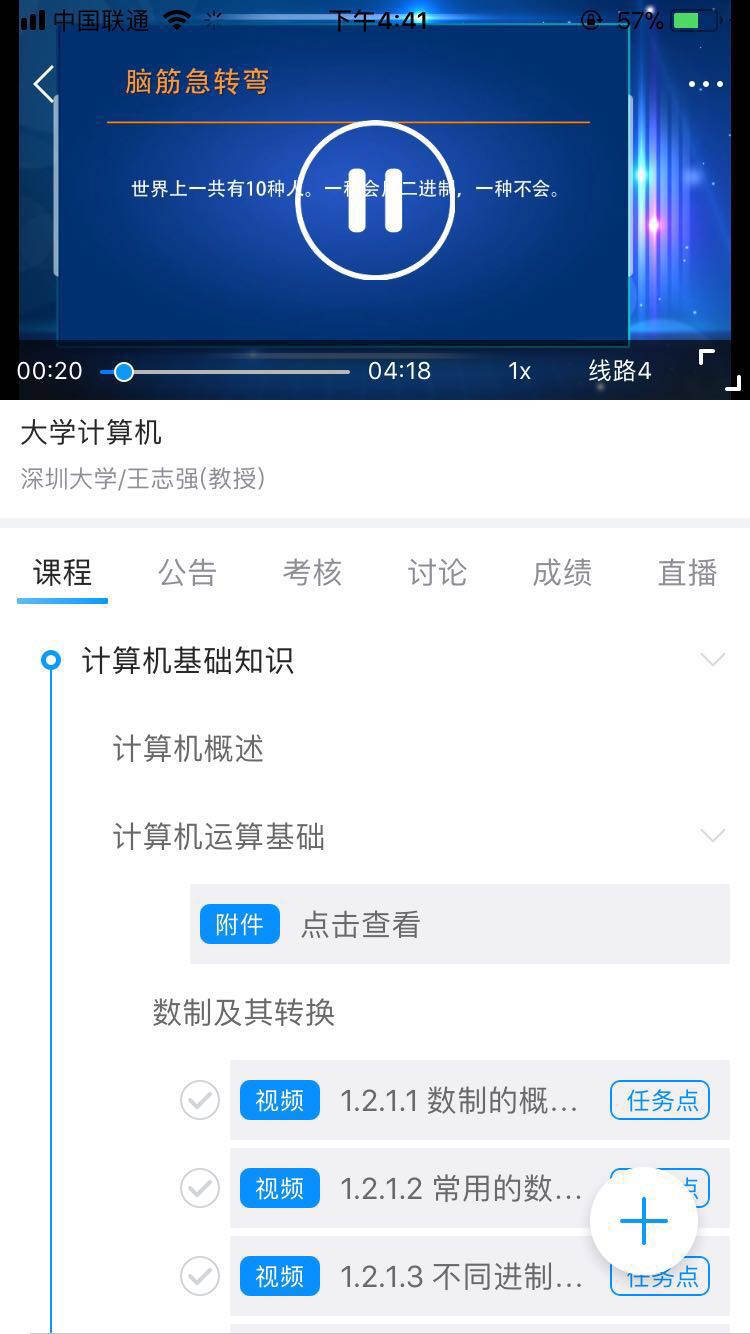 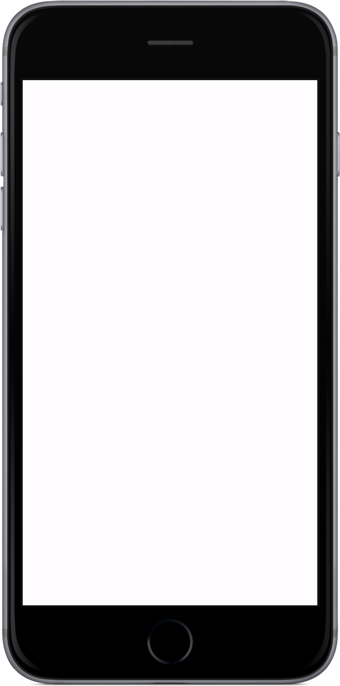 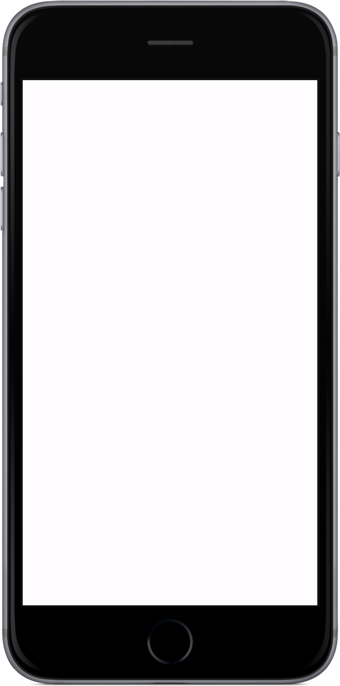 5.6 成绩
2、查看个人在该课程下各个项目详细成绩
1、点击成绩
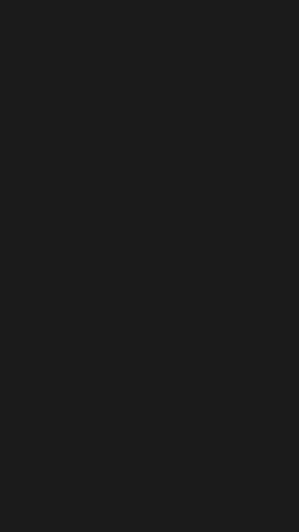 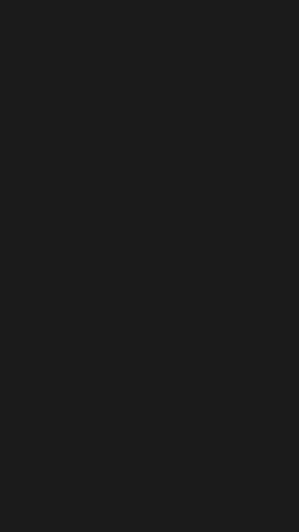 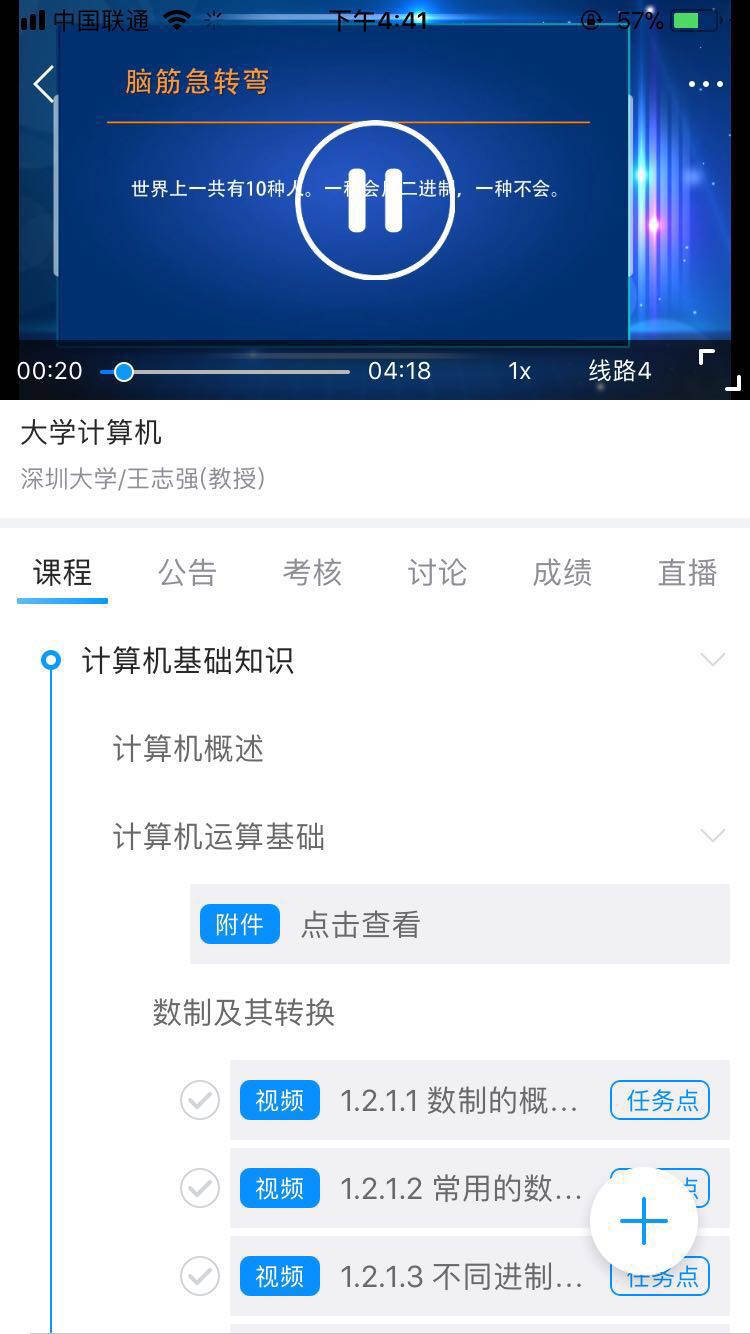 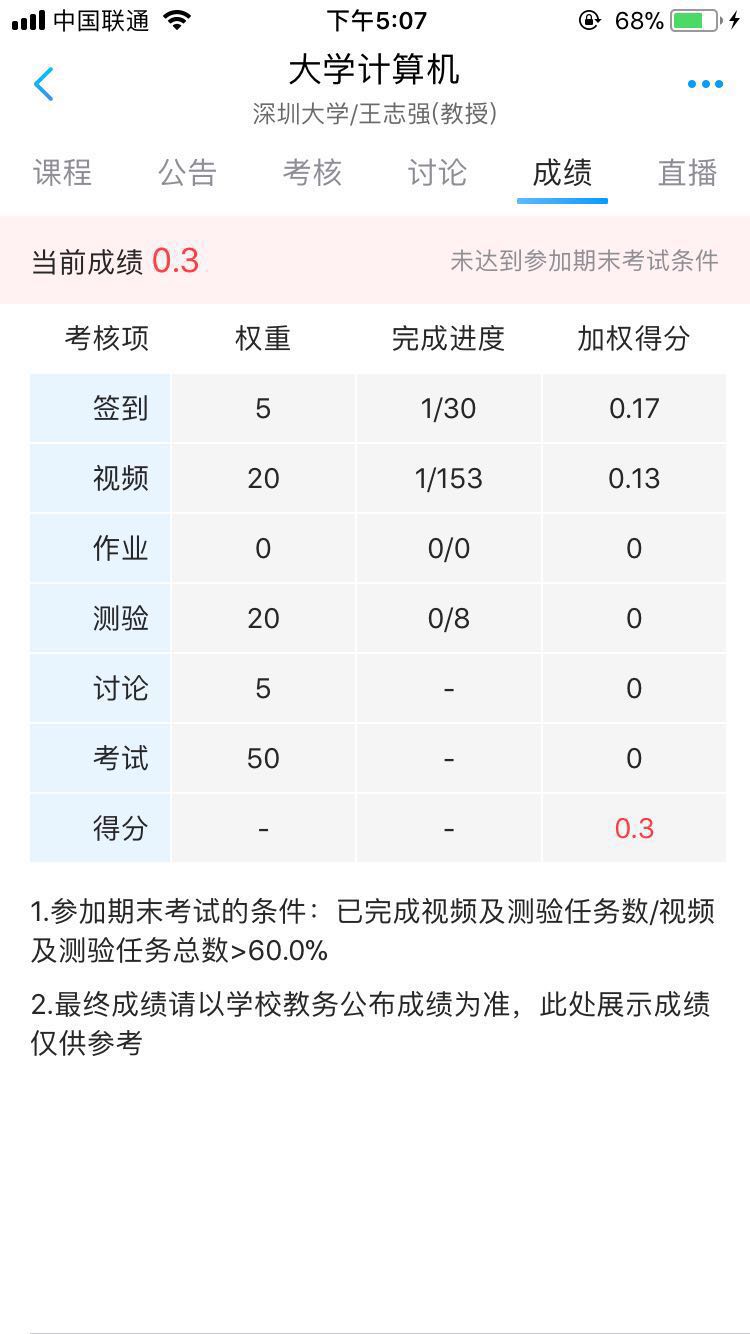 6
消息
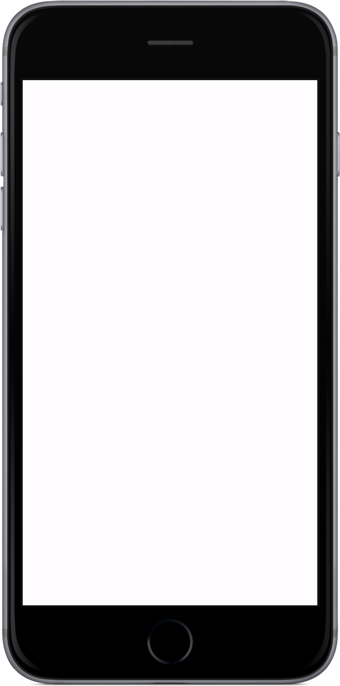 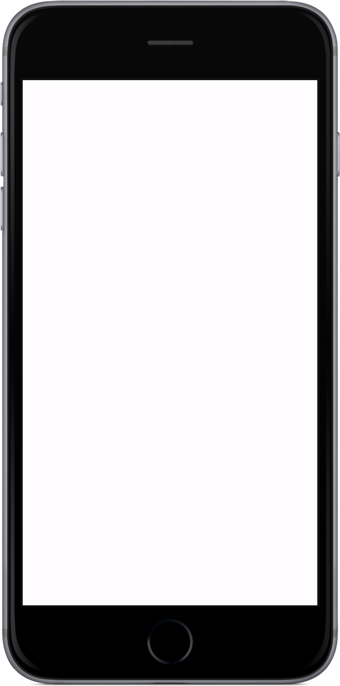 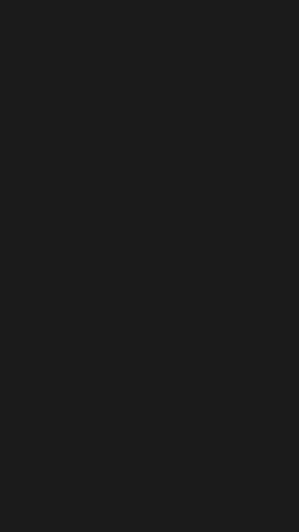 6.1 查看消息
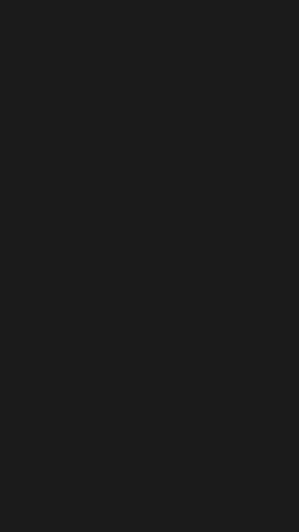 2、消息包含课程公告、机构公告、平台通知， 以及师生间的互动私信。
1、点击【消息】
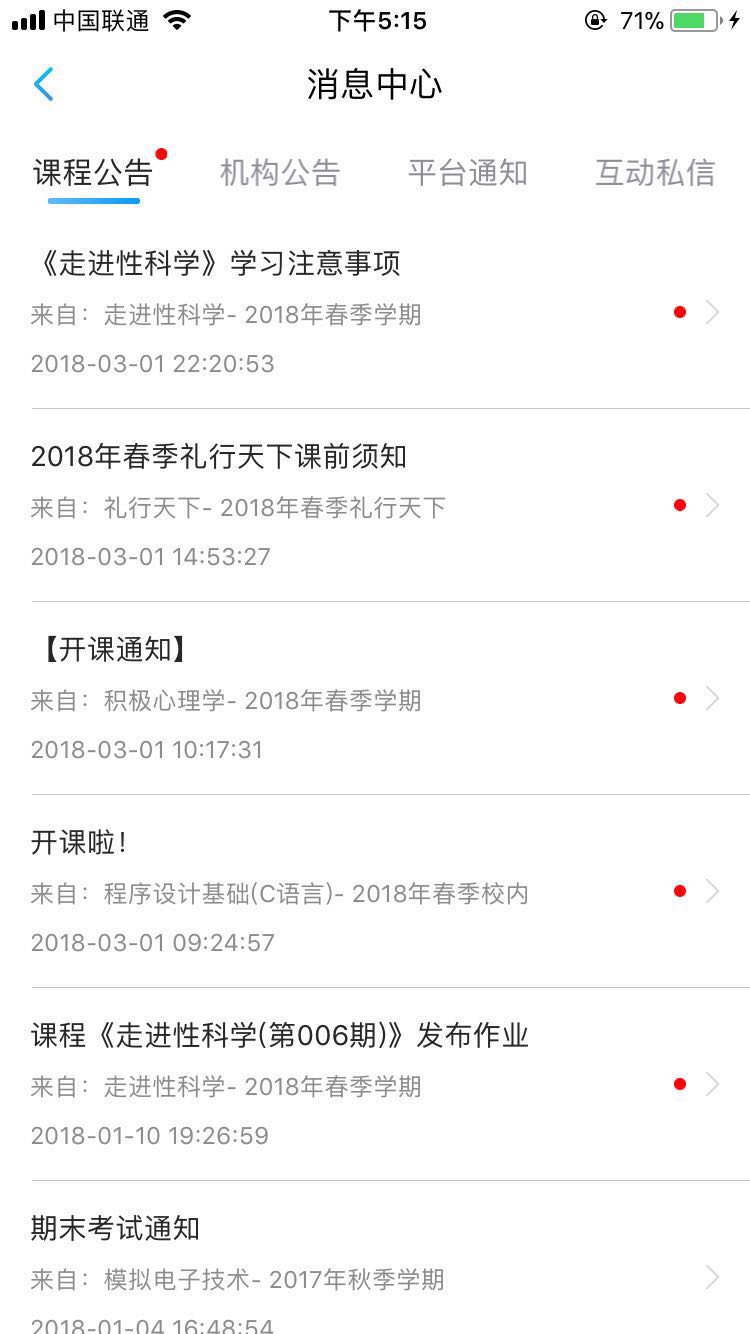 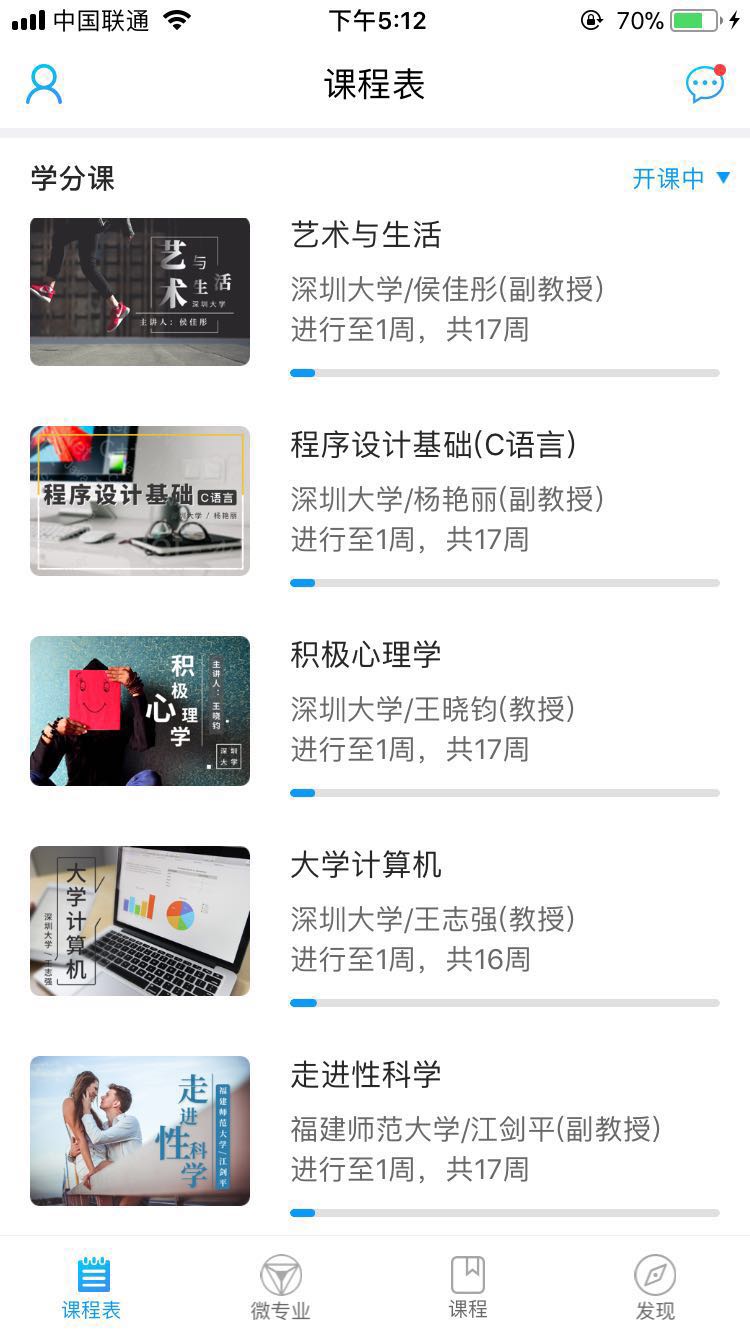 遇到任何问题，请联系我们！

http://cce.org.uooconline.com

祝您学习愉快！